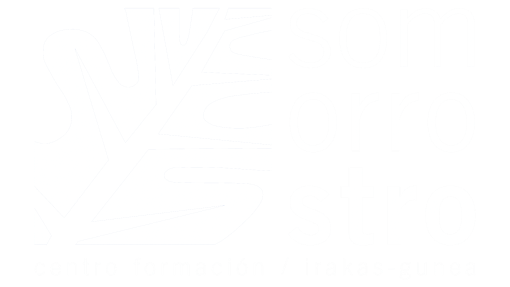 Centro Formación
SOMORROSTRO
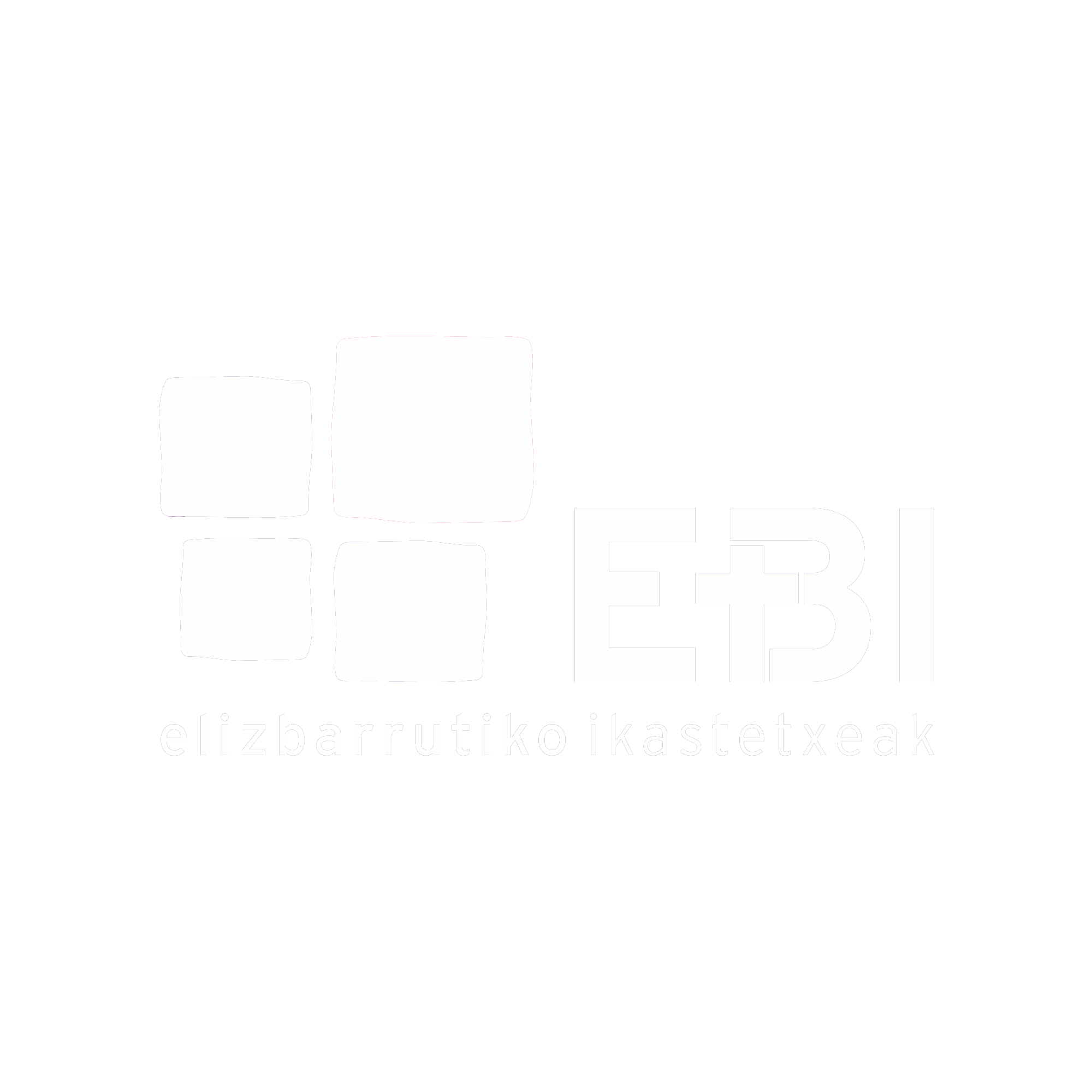 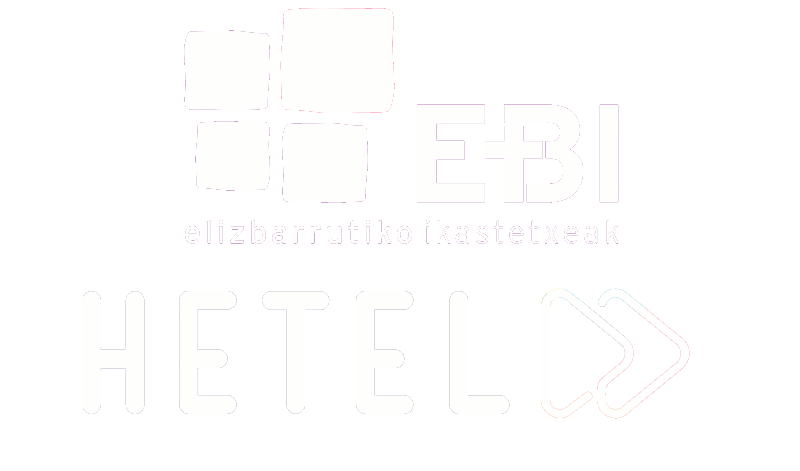 Our campus
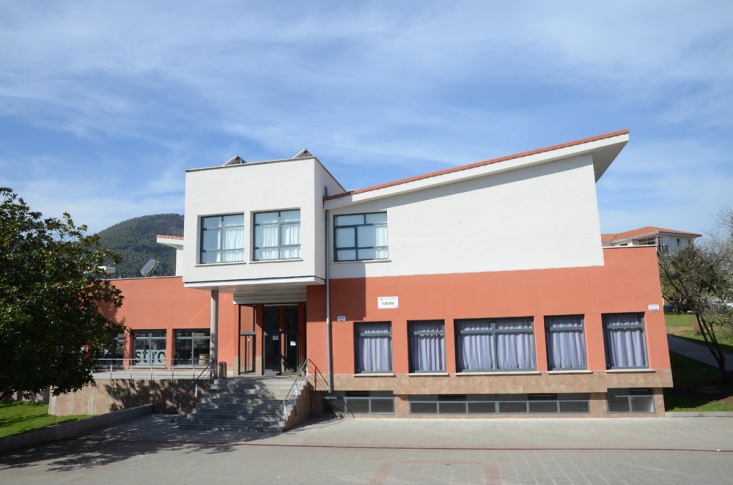 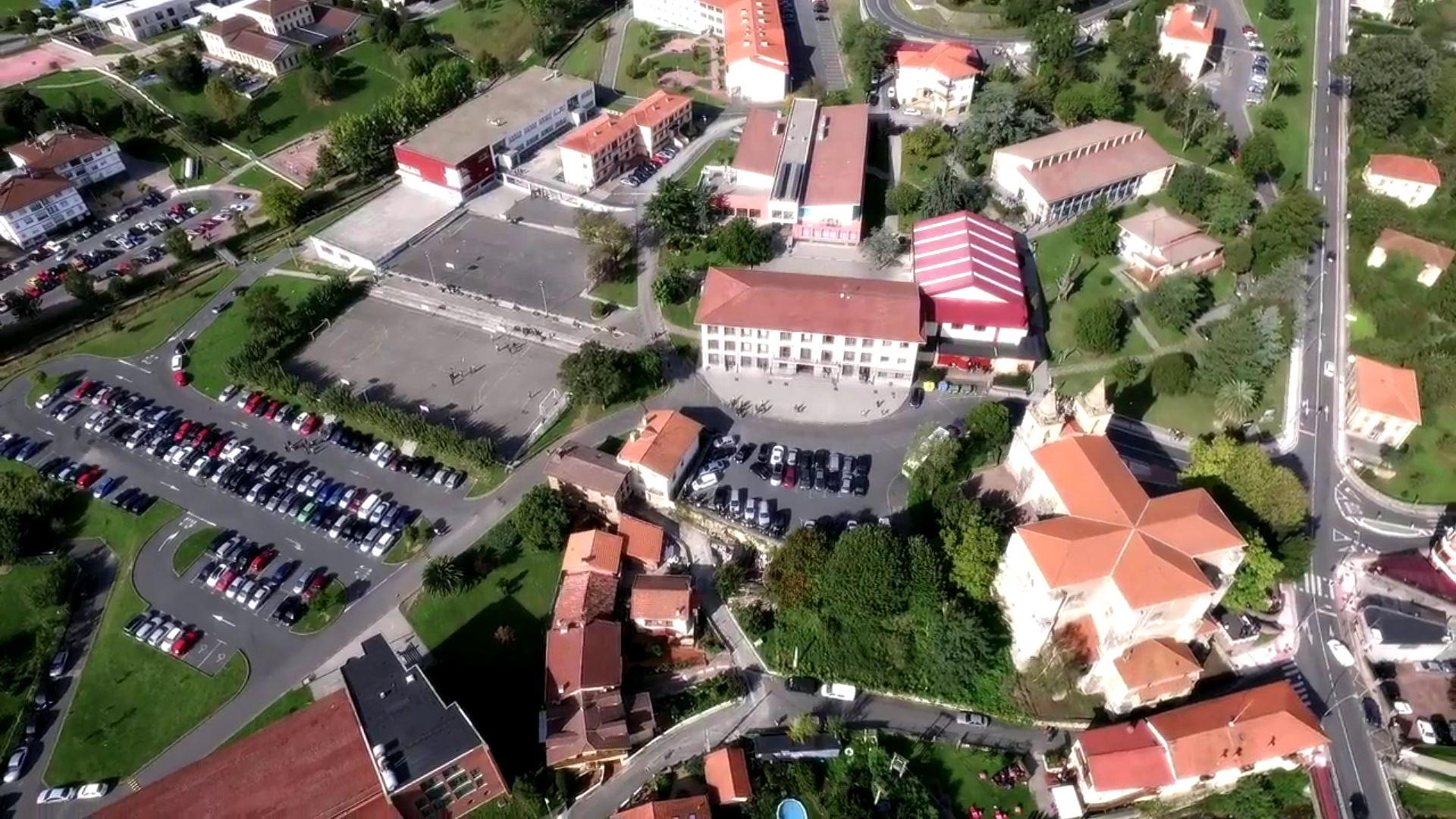 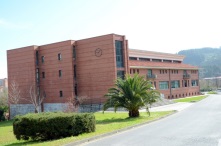 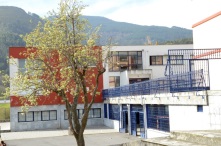 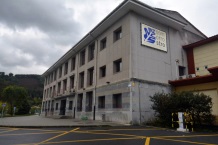 Surface: 75.000 m2
Buildings: 15.000 m2
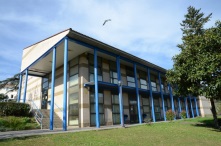 Our campus
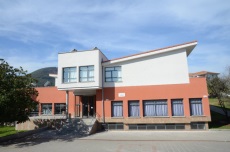 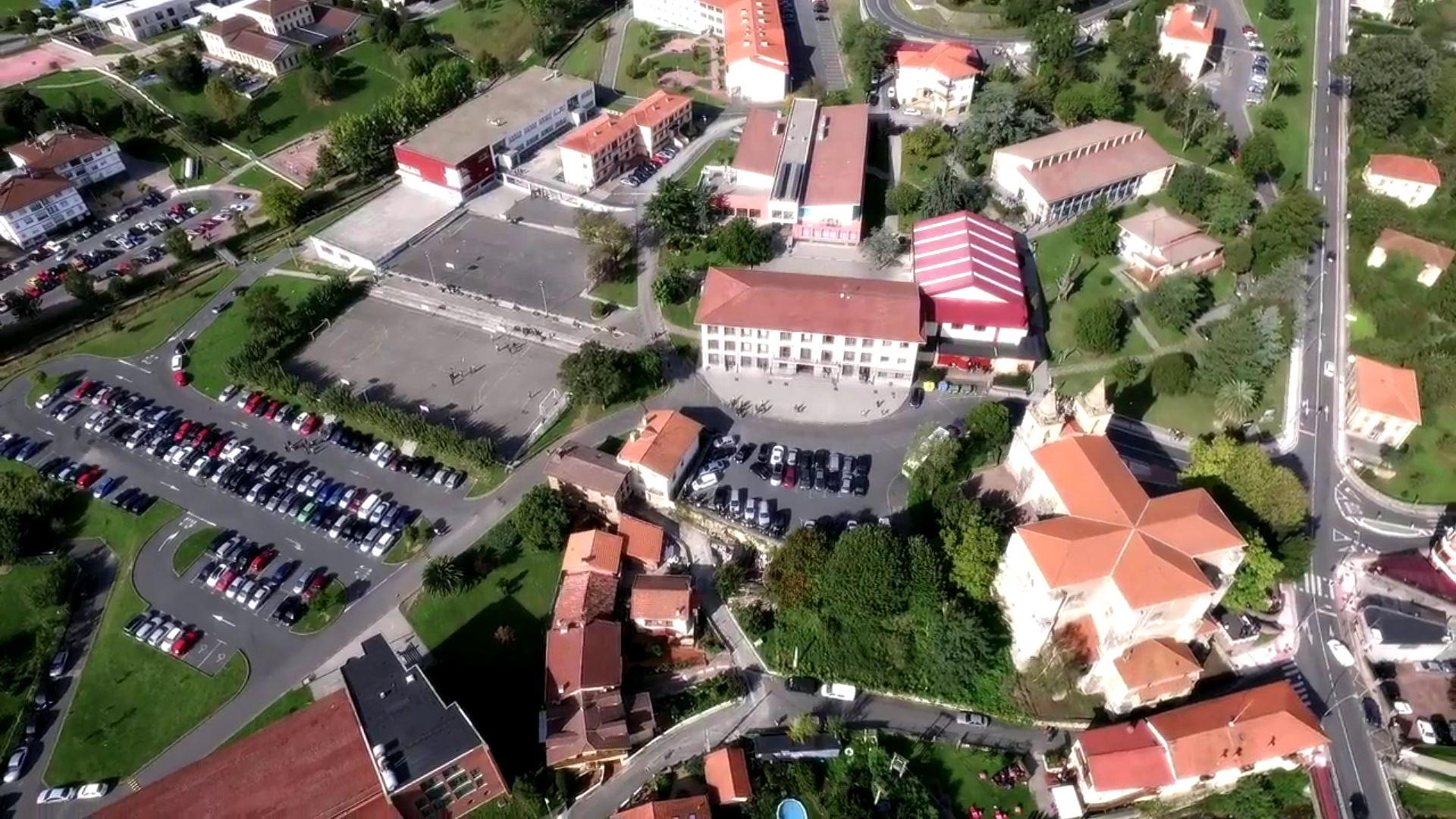 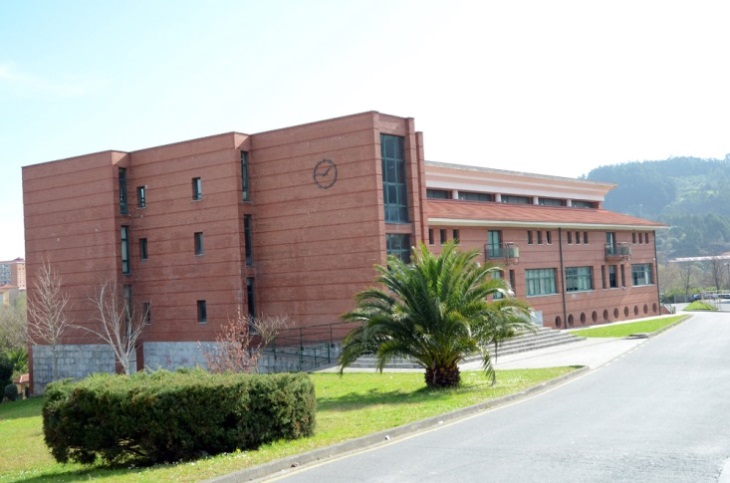 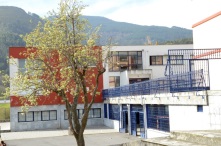 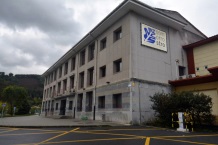 Surface: 75.000 m2
Buildings: 15.000 m2
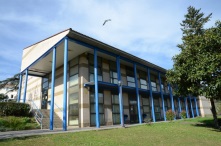 Our campus
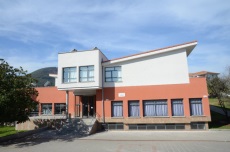 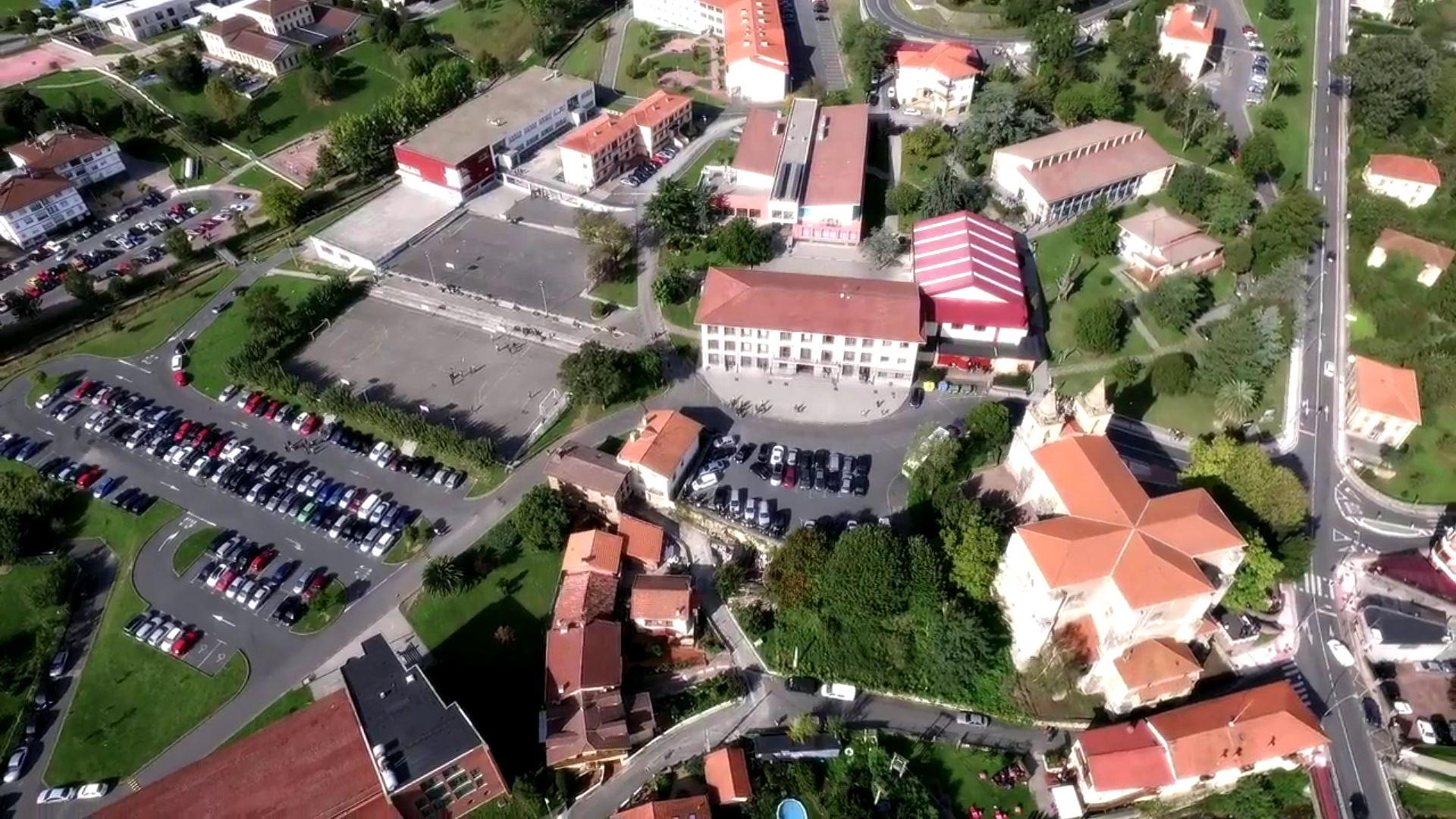 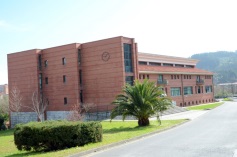 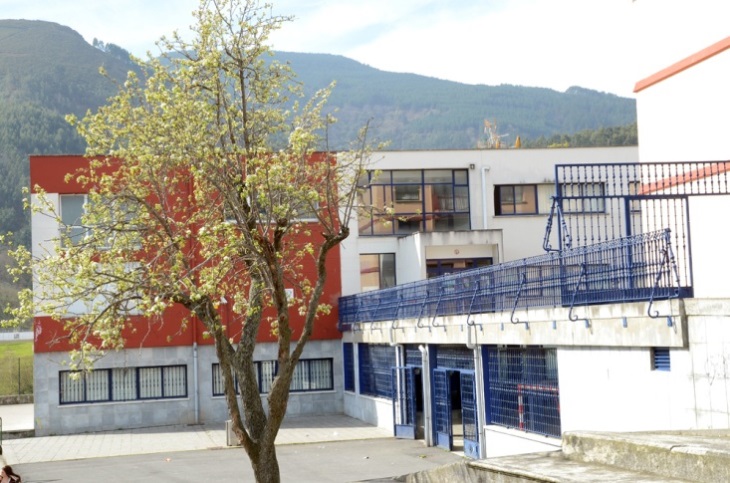 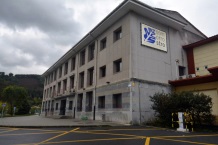 Surface: 75.000 m2
Buildings: 15.000 m2
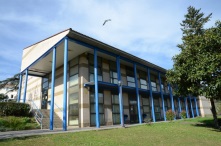 Our campus
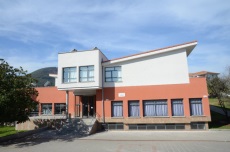 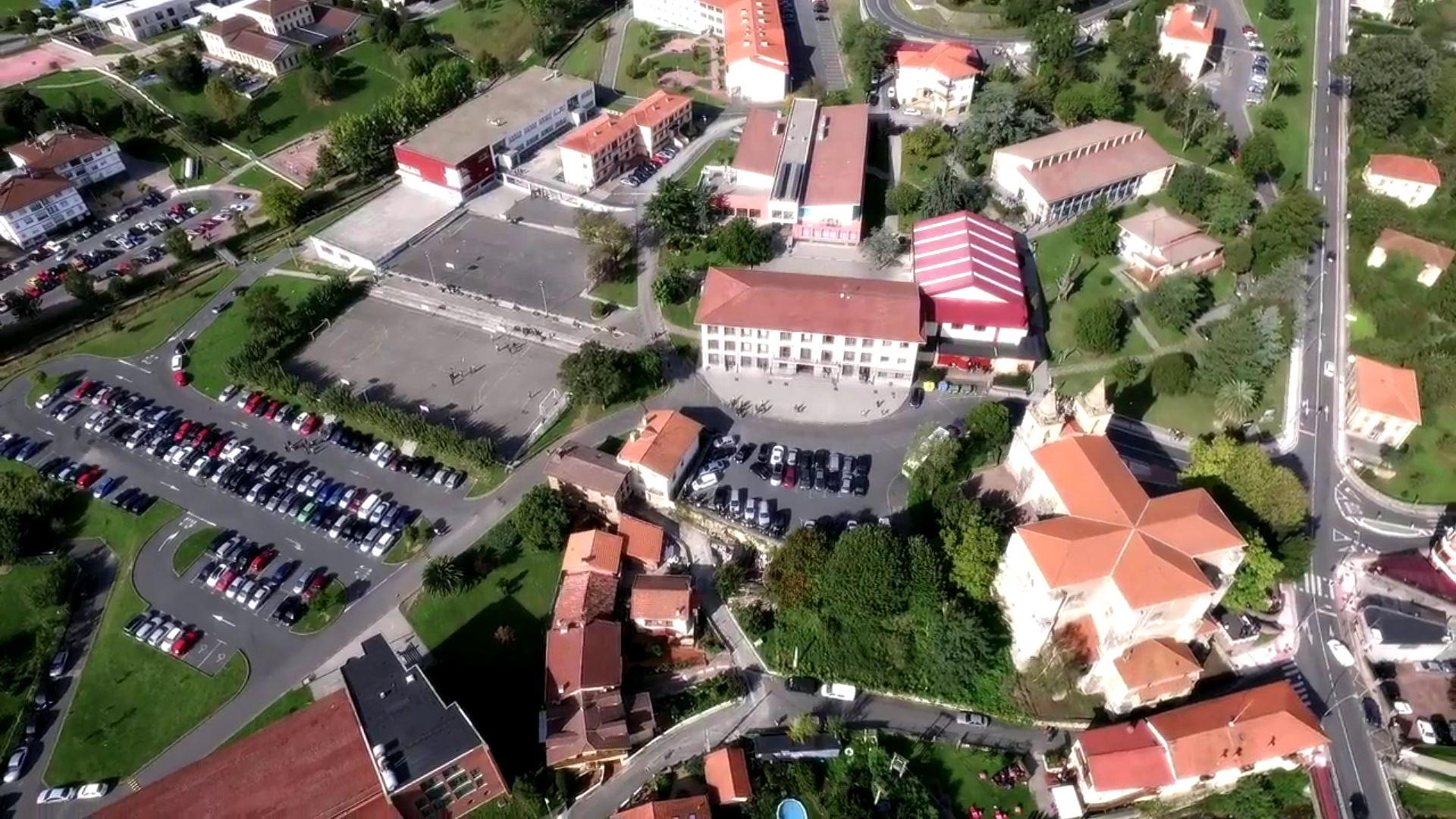 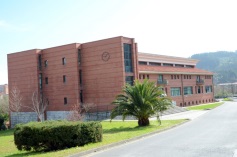 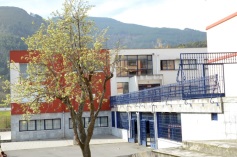 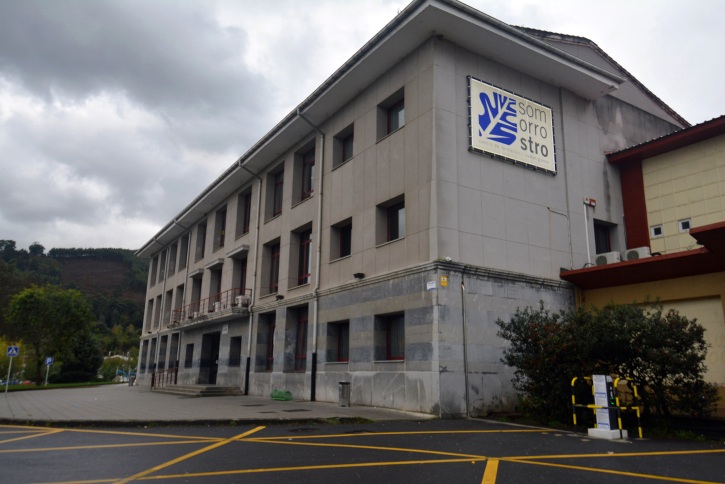 Surface: 75.000 m2
Buildings: 15.000 m2
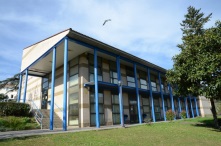 Our campus
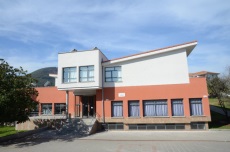 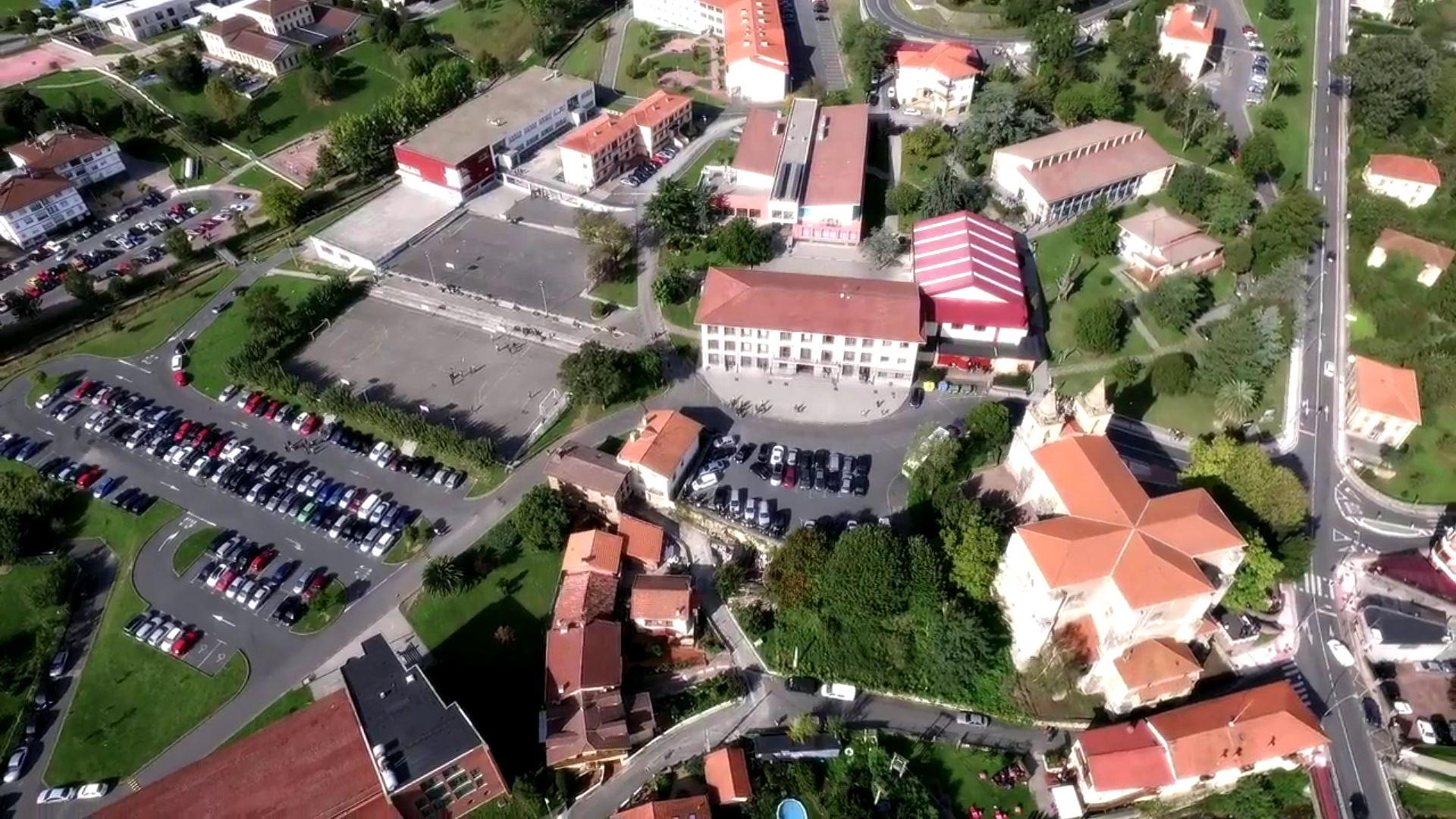 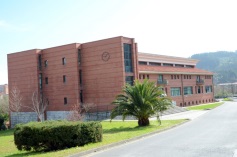 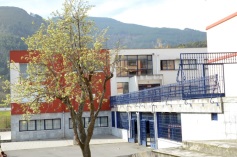 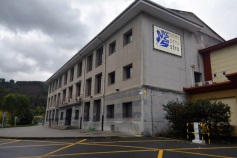 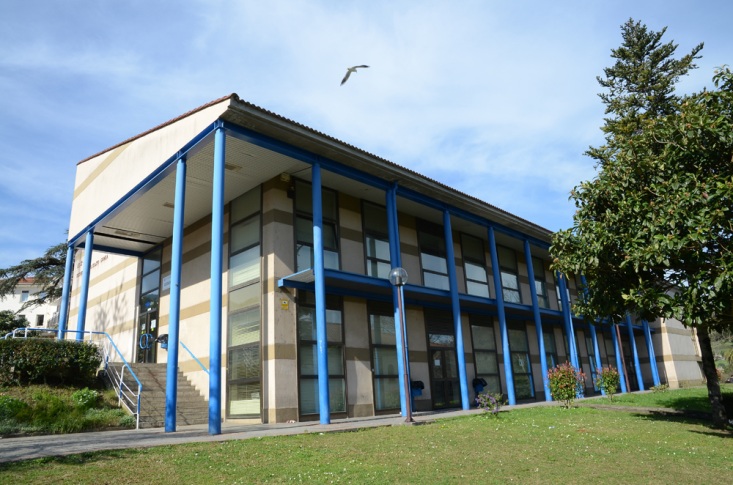 Surface: 75.000 m2
Buildings: 15.000 m2
Year 2020/2021
VET FOR EMPLOYMENT
OFFICIAL TRAINING
Training for active and unemployed people
Professional Certificates
Training on demand by companies
Secondary: 438
Bachillerato: 387
VET: 1278 (Basic VET, VET & Higher VET)
01
02
TOTAL: 2.103 students
More than 3.500 students
Main training areas
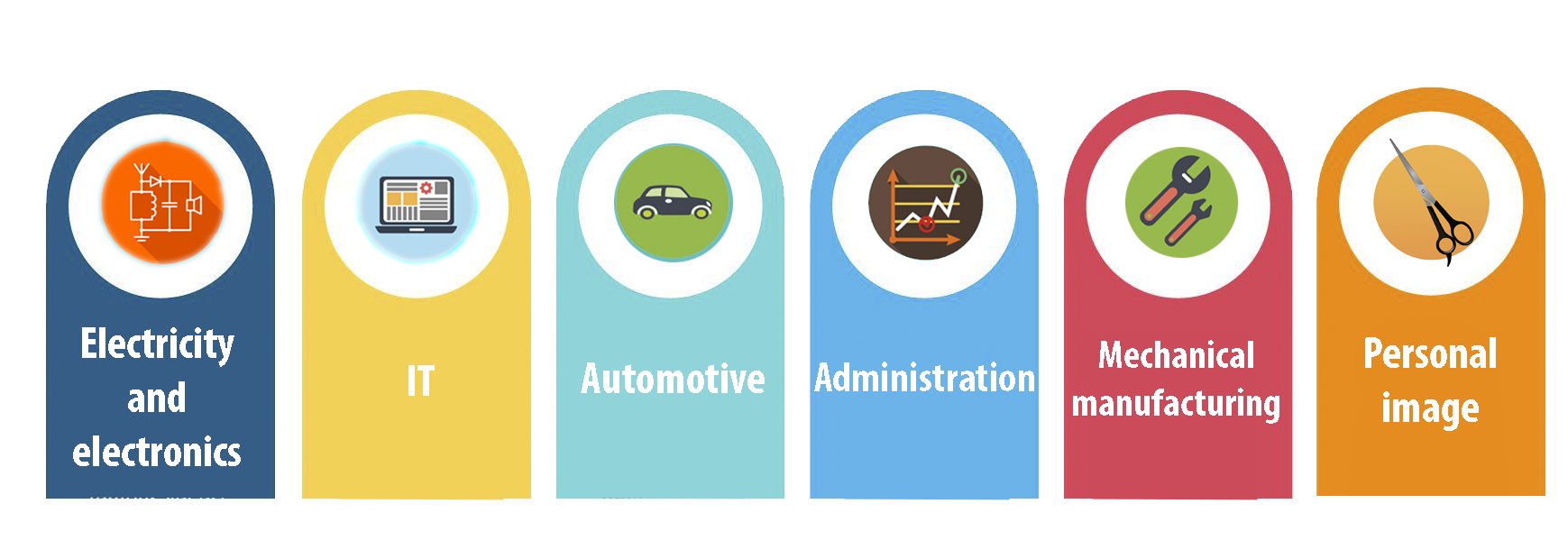 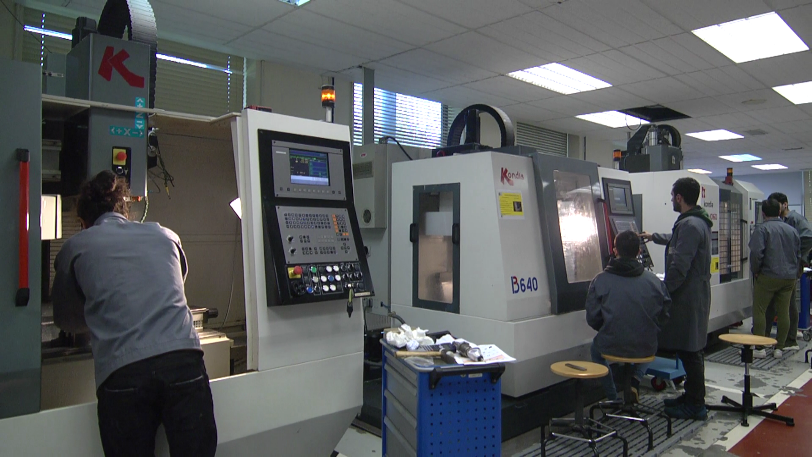 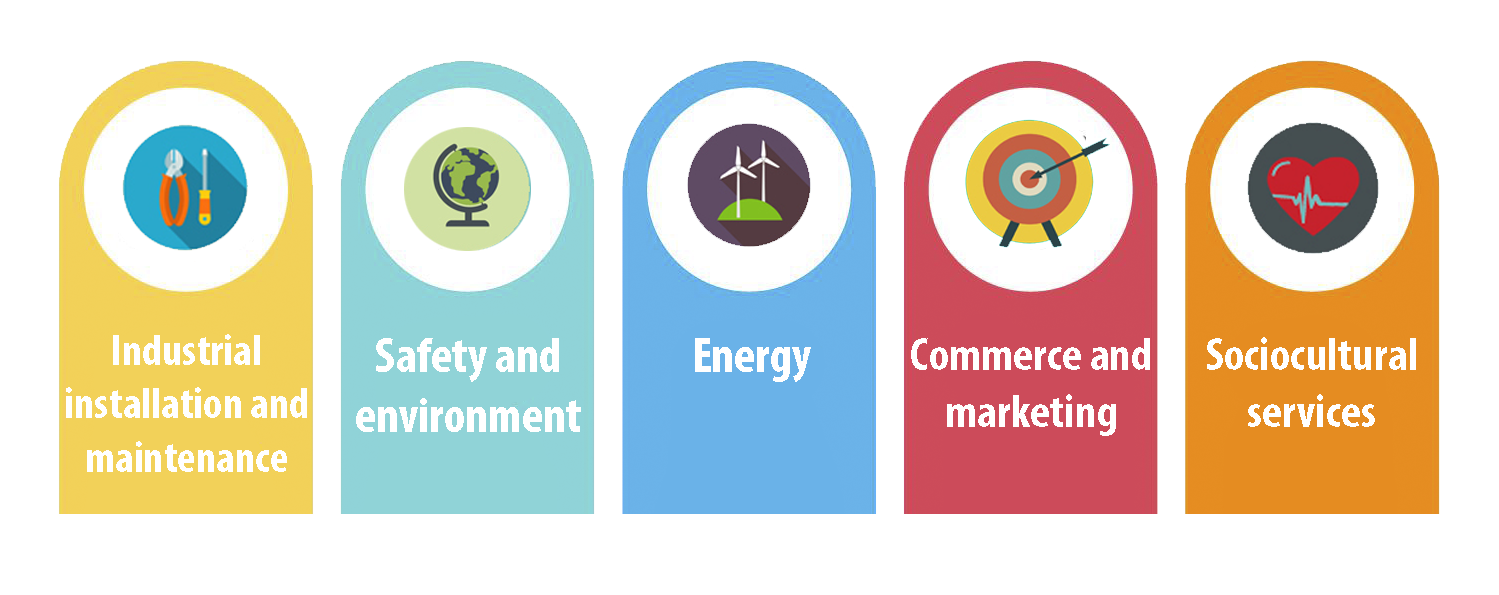 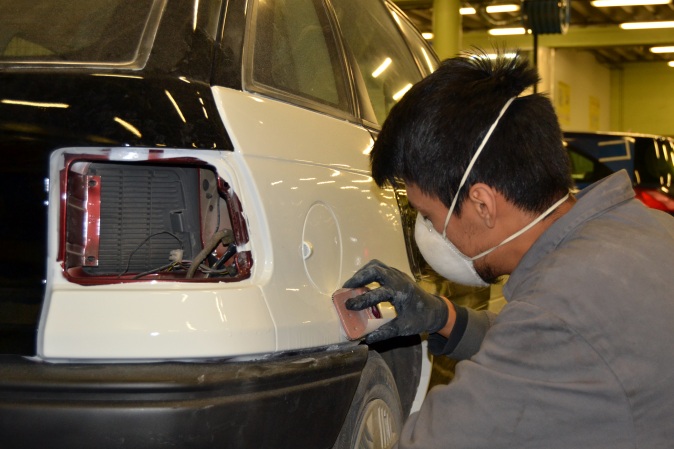 Commitment to New Methodologies
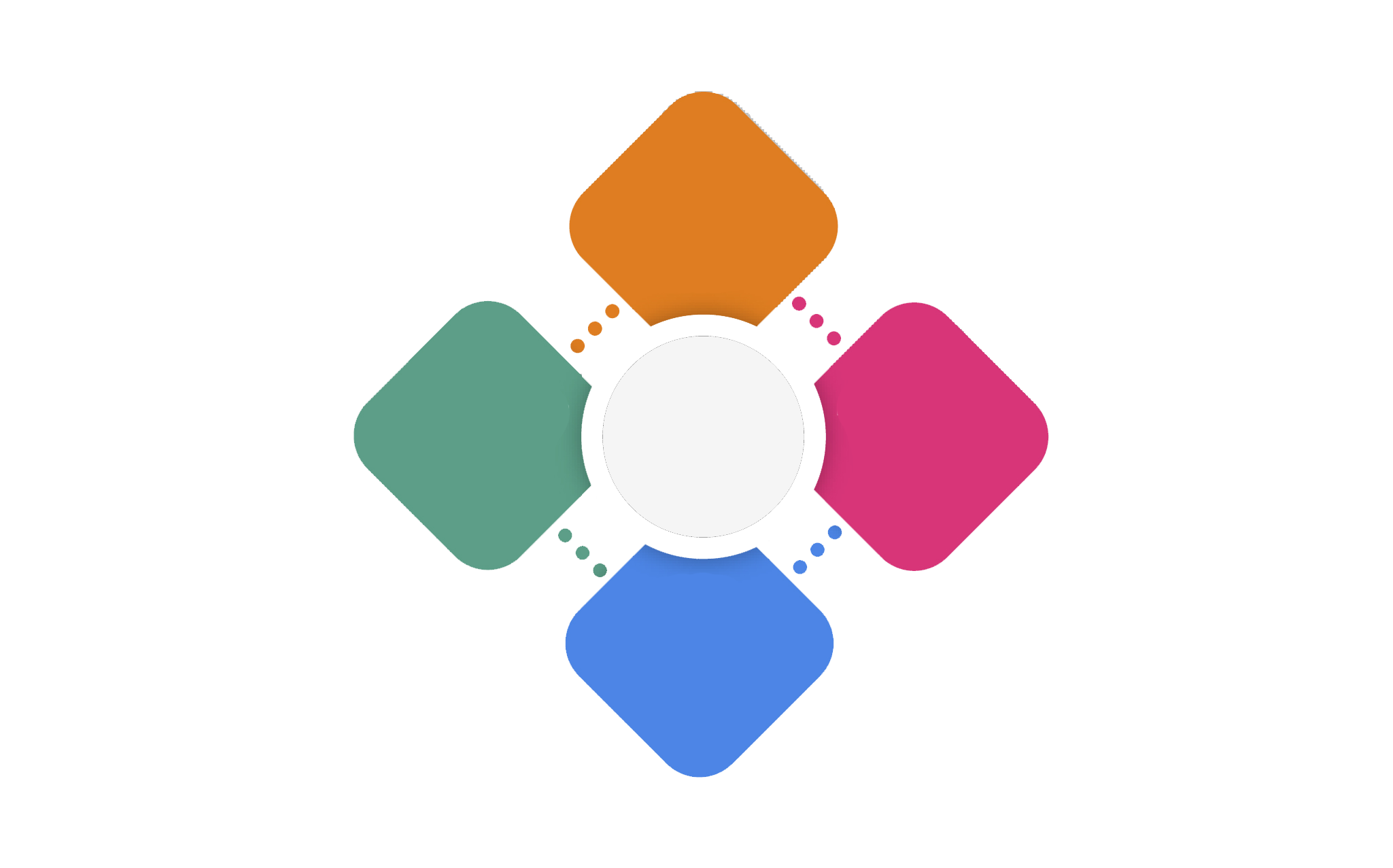 Challenge-based intermodular cooperative work (ETHAZI)
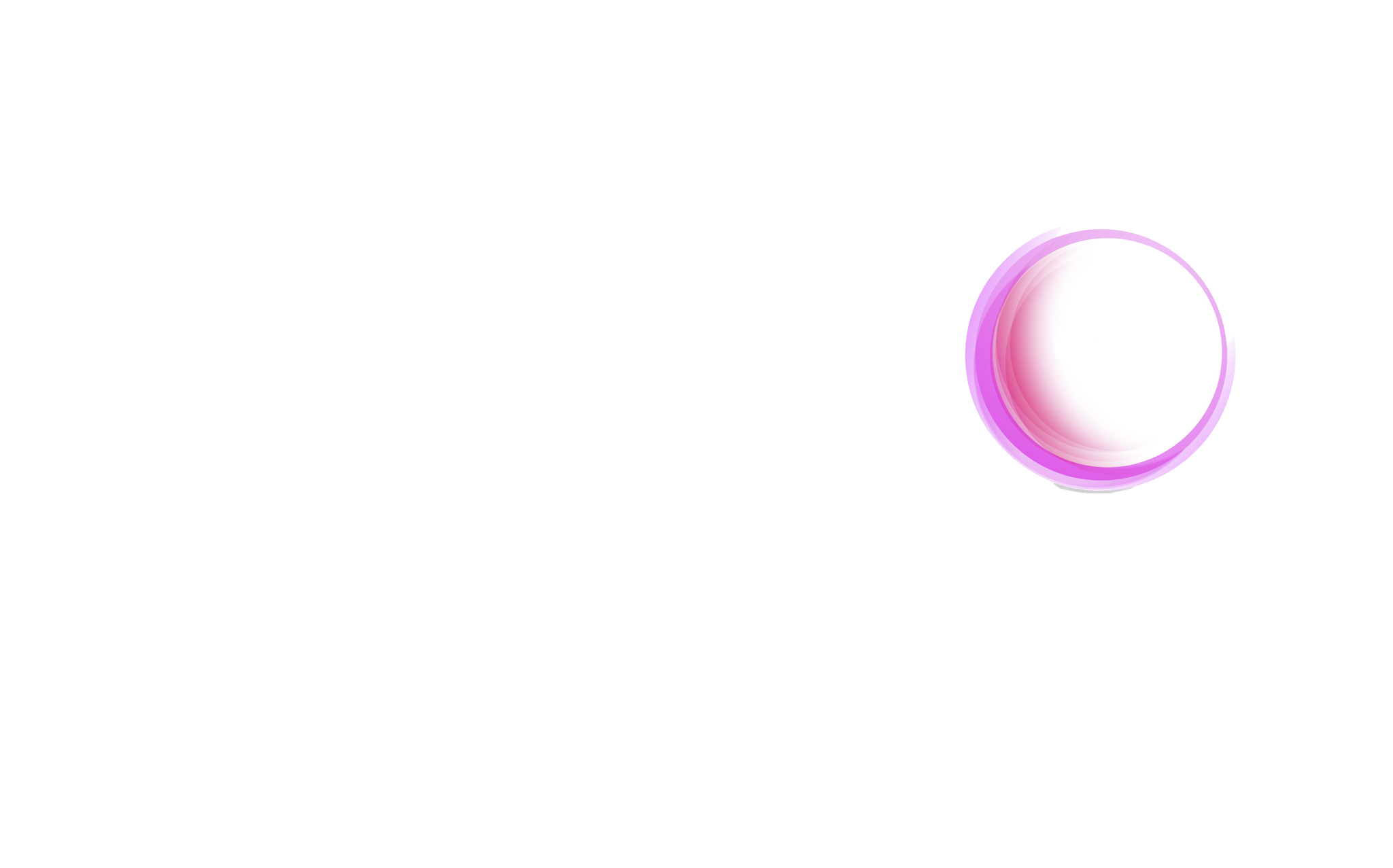 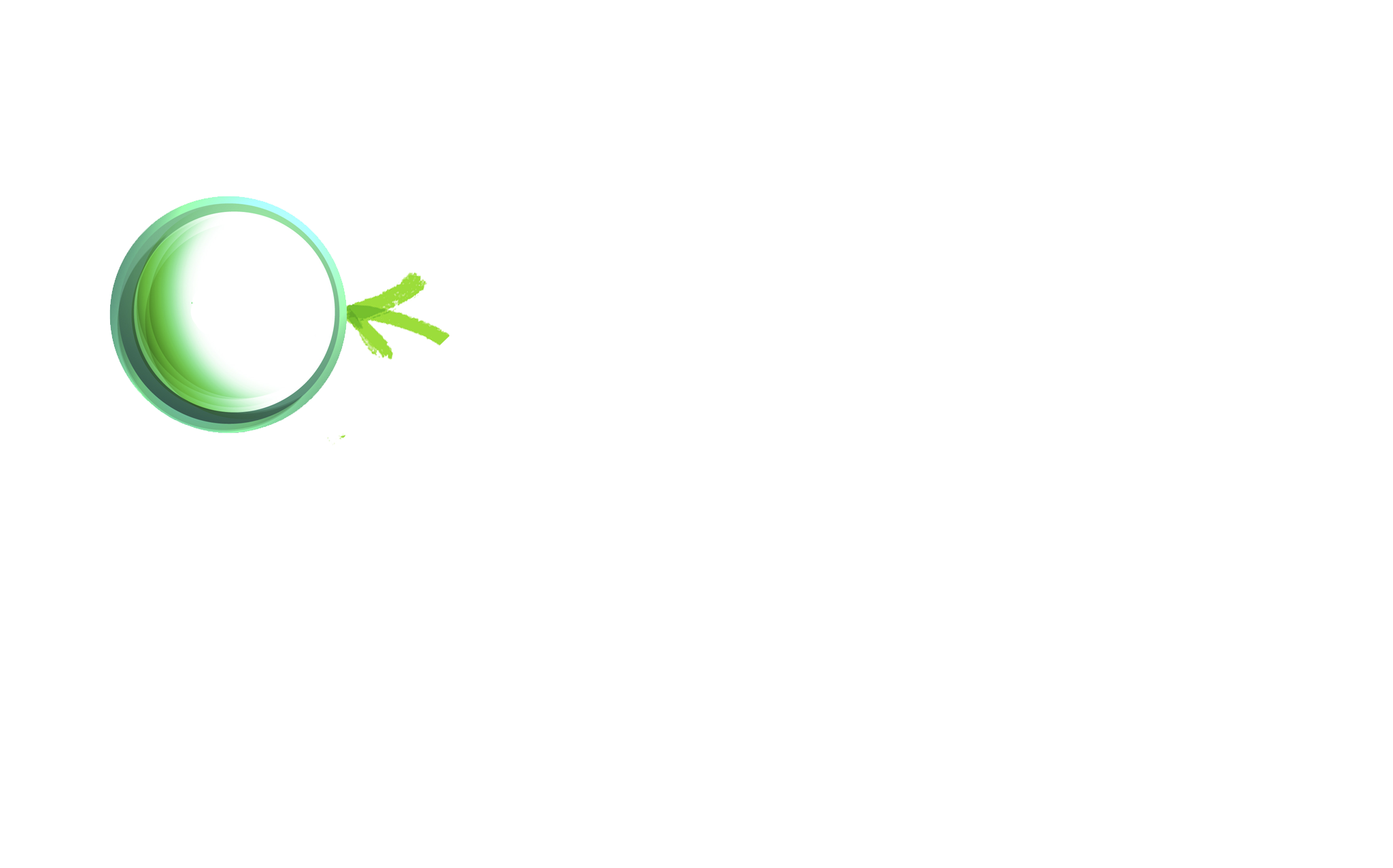 Talent generation and conservation
Sustainable human development
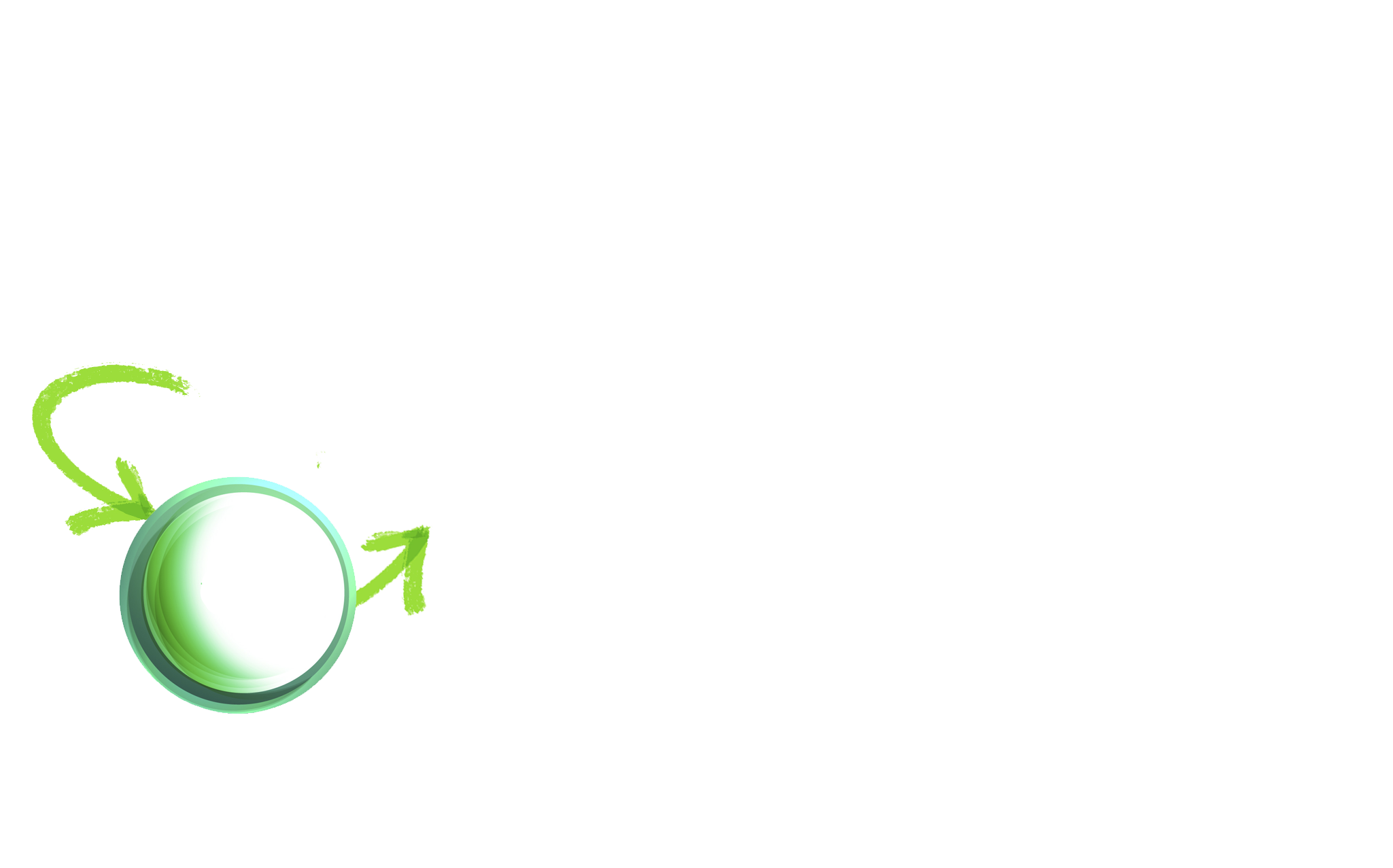 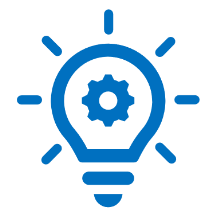 Learning 
and
Service
Values 4.0
Social Transformation
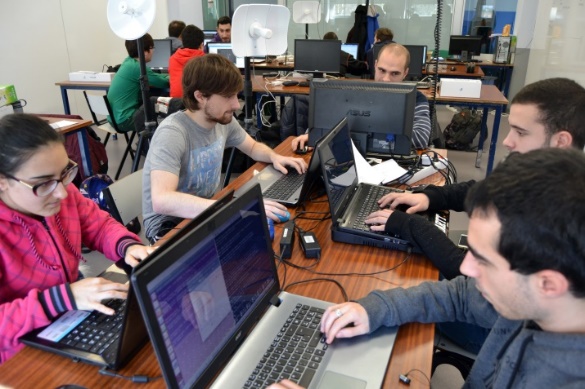 New Technologies 4.0
People & Values
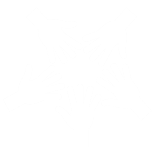 GAZTE TALDEAK
GAZTE TALDEAK
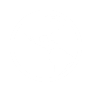 FAIR TRADE
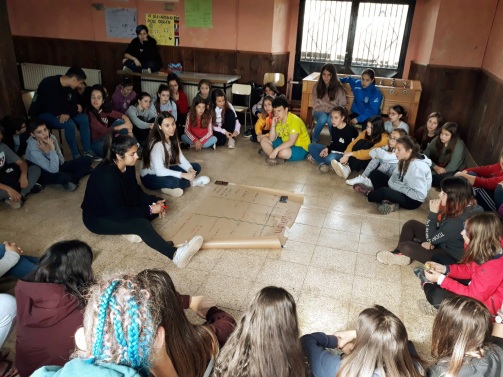 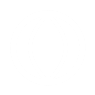 VOLUNTEERING
CO-EDUCATION
People & Values
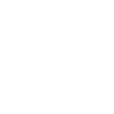 GAZTE TALDEAK
FAIR TRADE
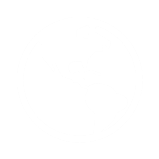 FAIR TRADE
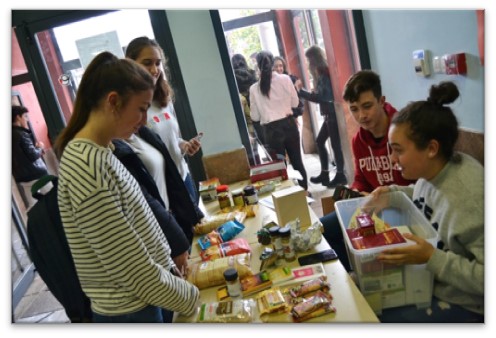 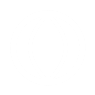 VOLUNTEERING
CO-EDUCATION
People & Values
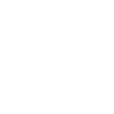 GAZTE TALDEAK
VOLUNTEERING
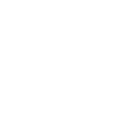 FAIR TRADE
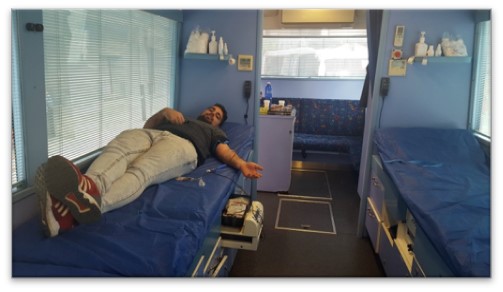 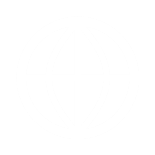 VOLUNTEERING
CO-EDUCATION
People & Values
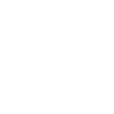 GAZTE TALDEAK
CO-EDUCATION
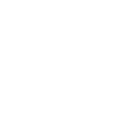 FAIR TRADE
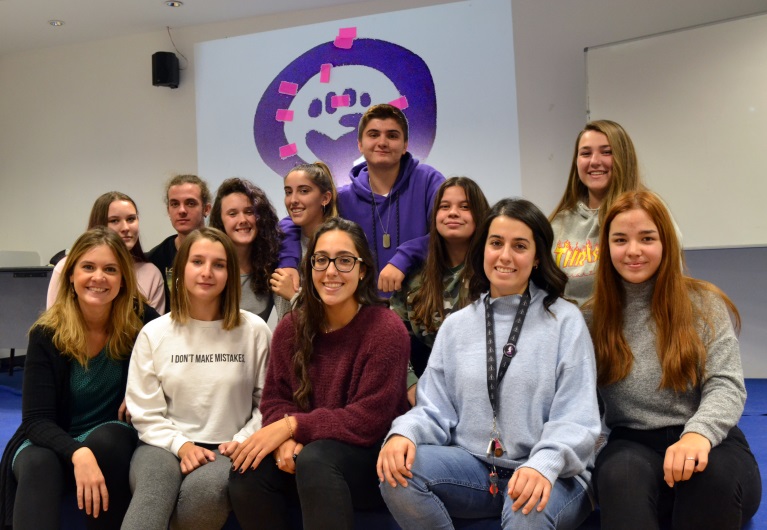 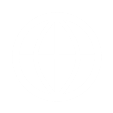 VOLUNTEERING
CO-EDUCATION
Steps towards employment
CENTRE FOR ACCESS TO EMPLOYMENT
DUAL VET
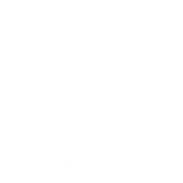 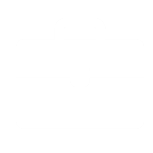 MORE THAN 1800 JOB OFFERS EVERY YEAR
CENTRE-COMPANY SHIFT TRAINING
Objectives:
The labour insertion of the students who finish their training
Commitment to the employment of young people (LEHEN AUKERA))
Collaborate in the insertion of the most difficult sectors in the labour market.
In the 19/20 academic year, more than 100 DUAL training plans were carried out among our VET students (Basic, Intermediate and Higher VET). 57% in the CONTRACT modality and 43% with GRANT.
Our classrooms
CNC Classroom
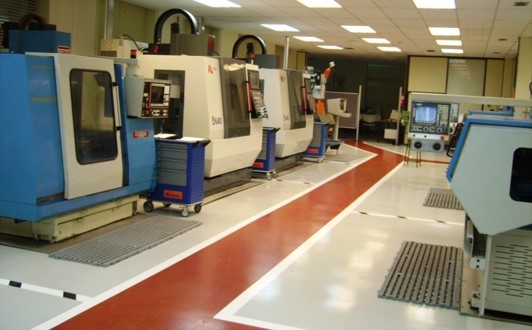 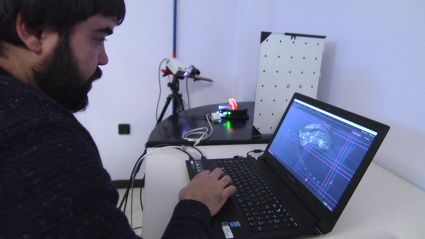 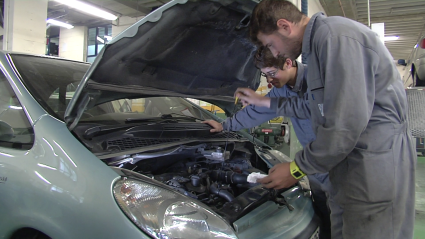 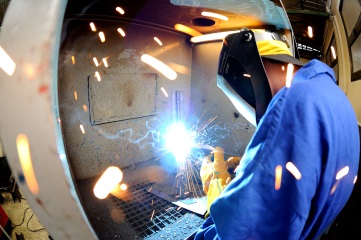 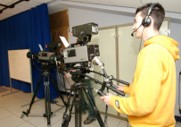 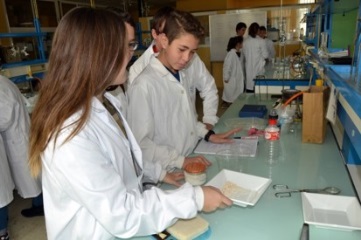 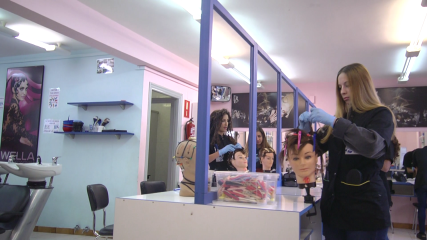 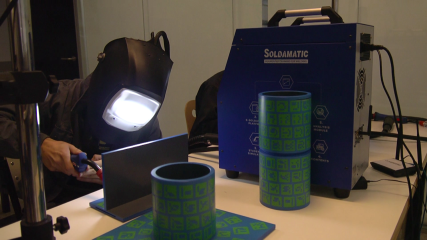 Our classrooms
Welding workshop
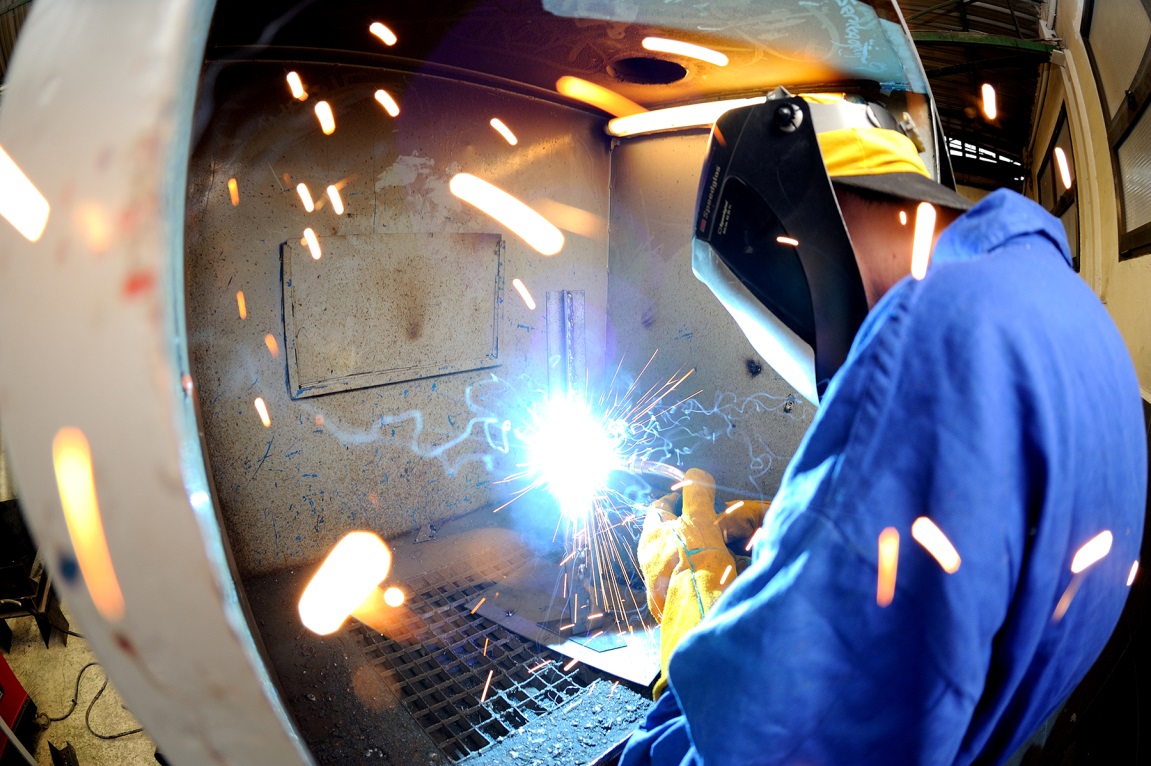 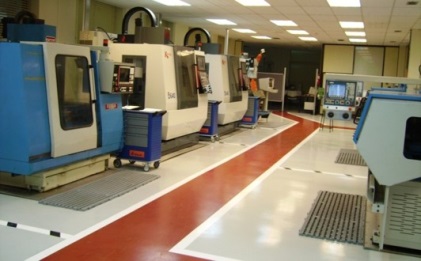 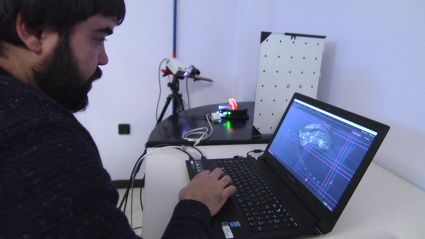 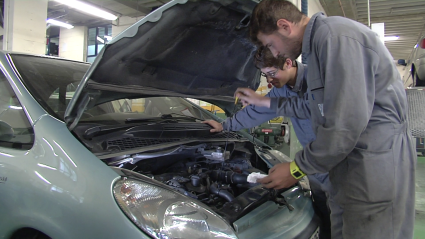 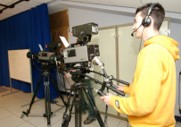 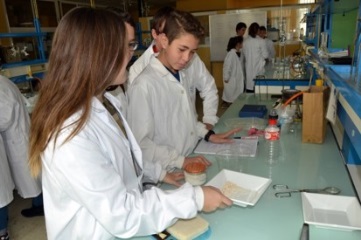 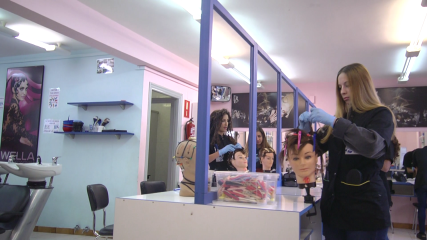 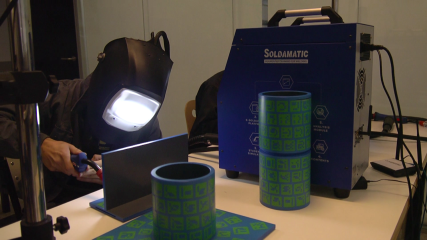 Our classrooms
Fab Lab
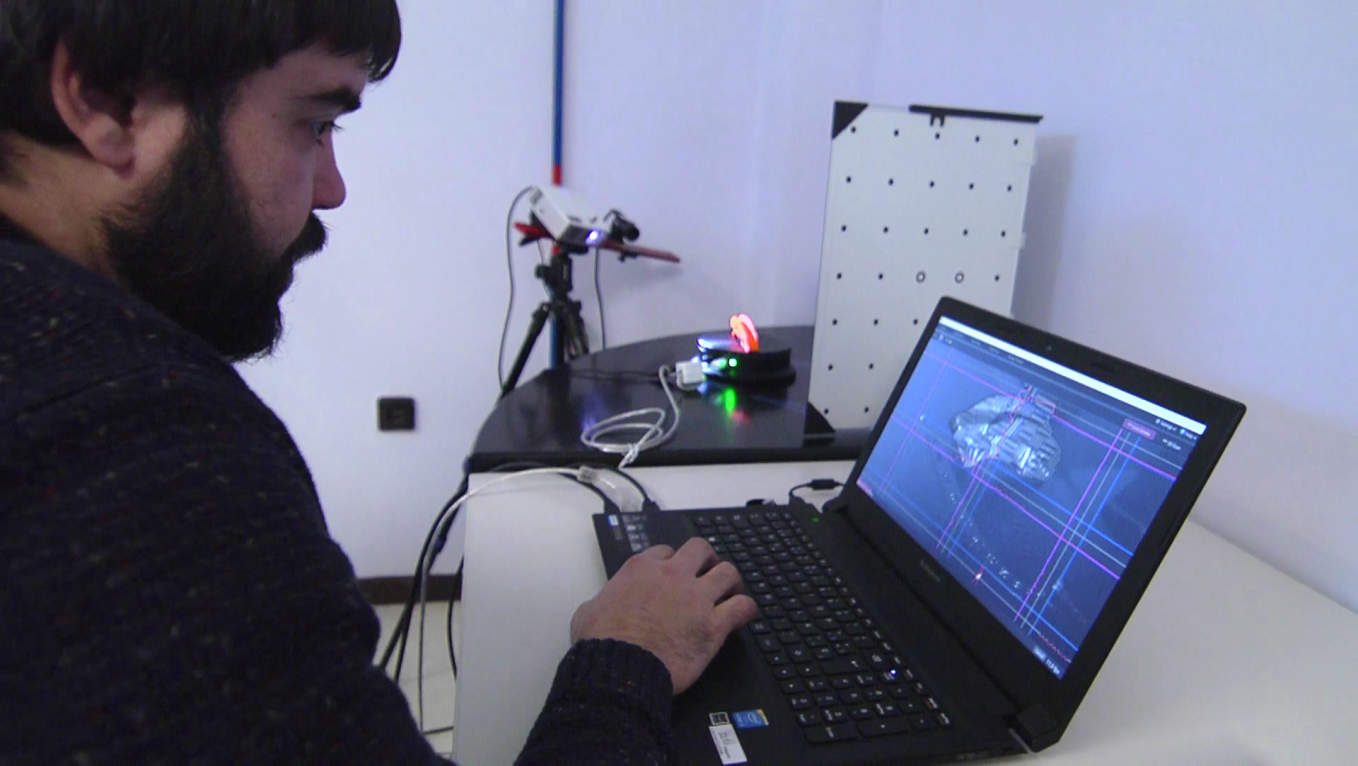 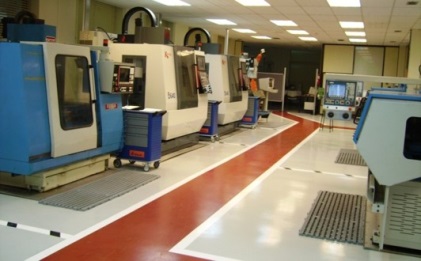 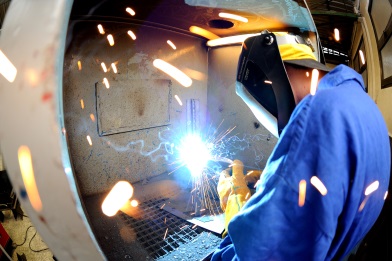 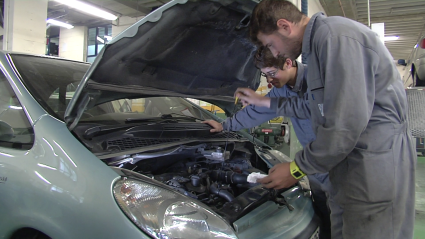 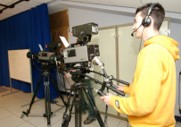 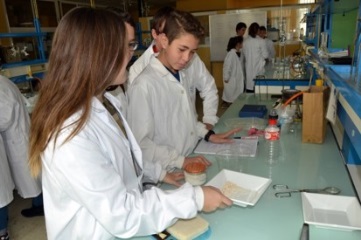 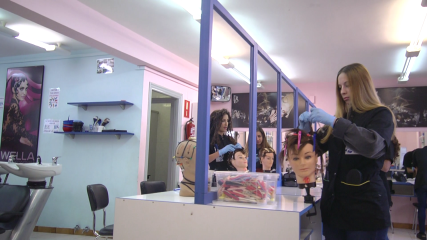 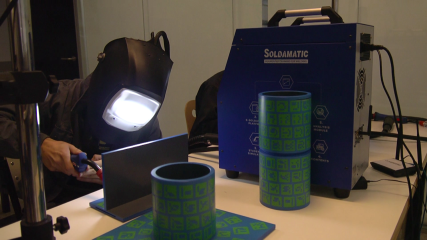 Our classrooms
Automotive Workshop
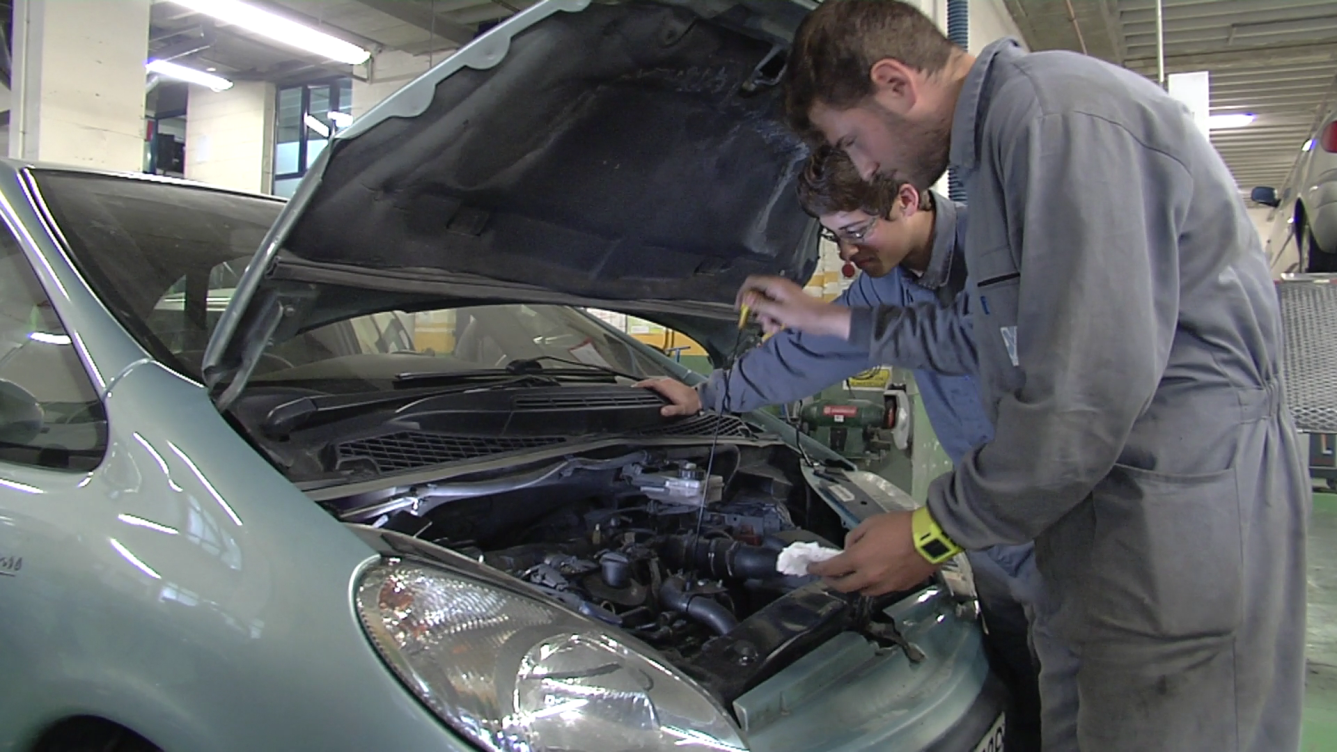 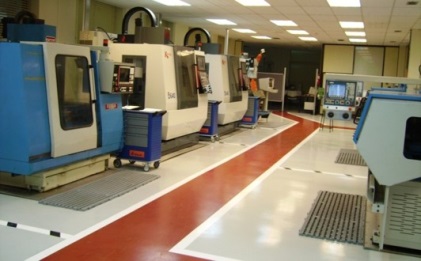 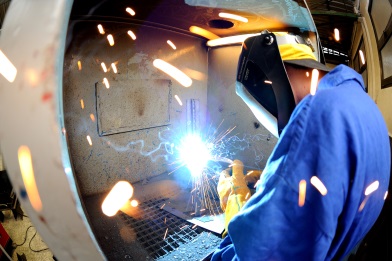 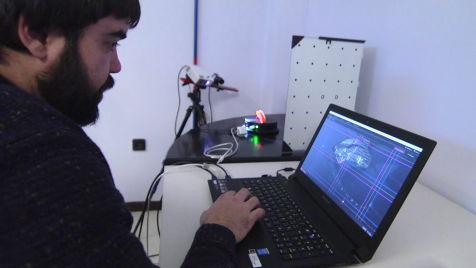 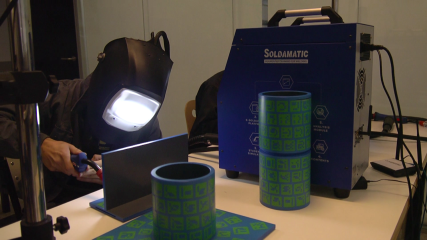 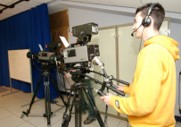 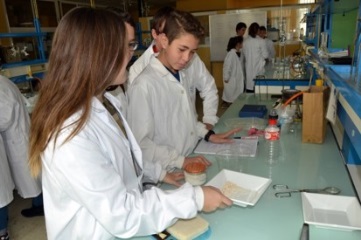 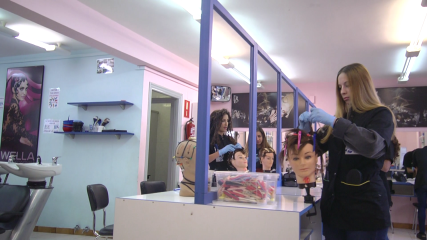 Our classrooms
The Lab
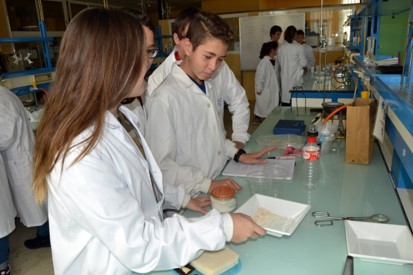 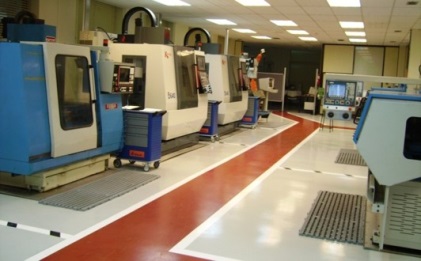 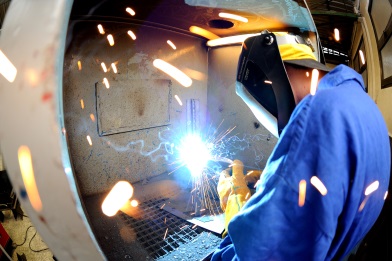 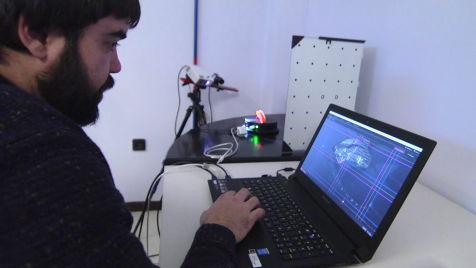 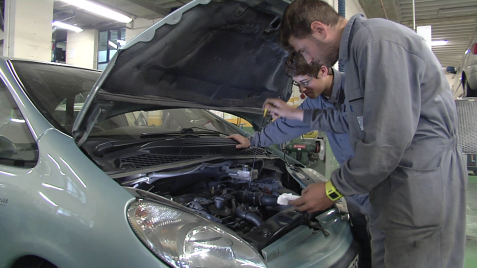 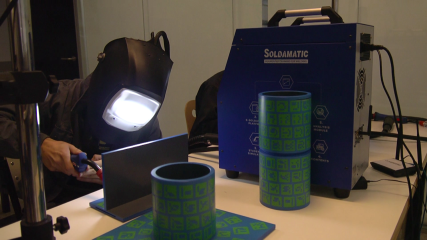 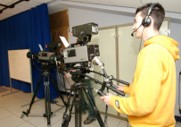 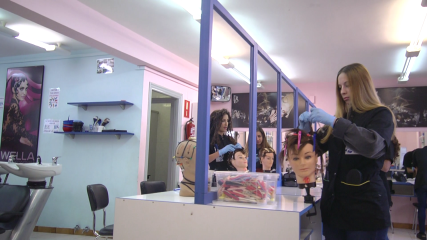 Our classrooms
Hairdresser
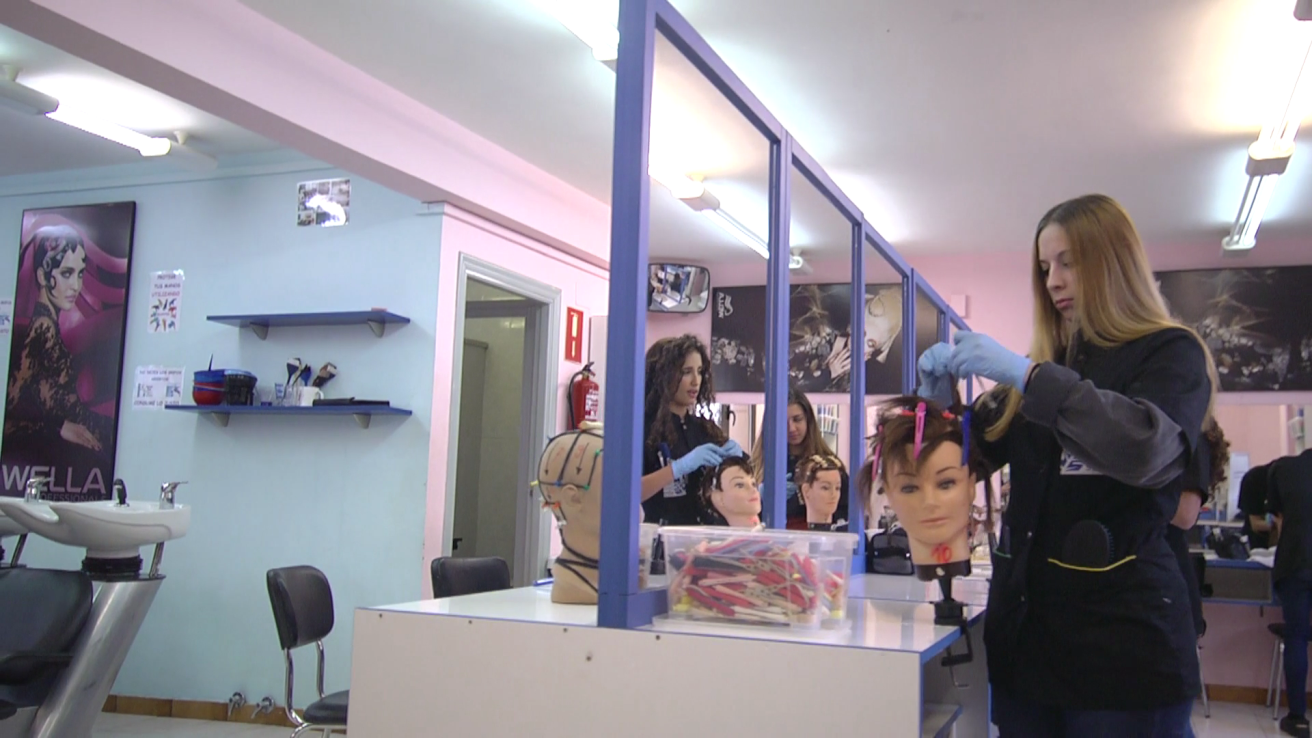 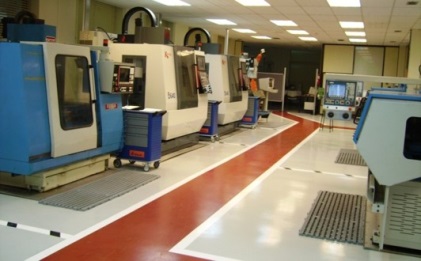 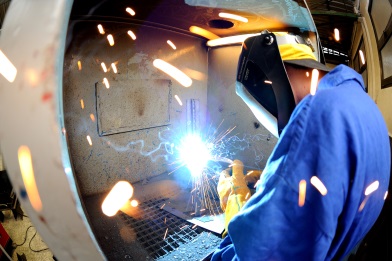 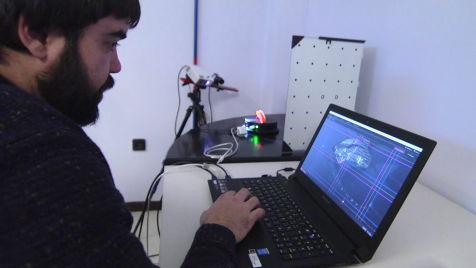 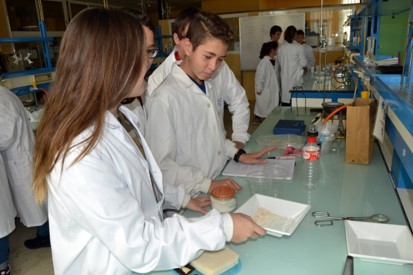 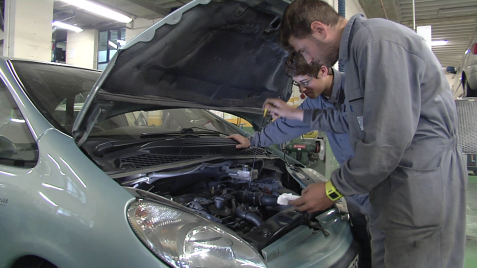 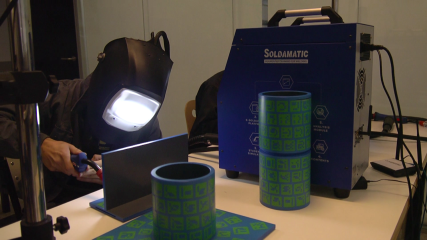 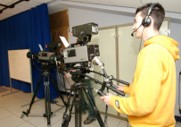 Our classrooms
Virtual Welding
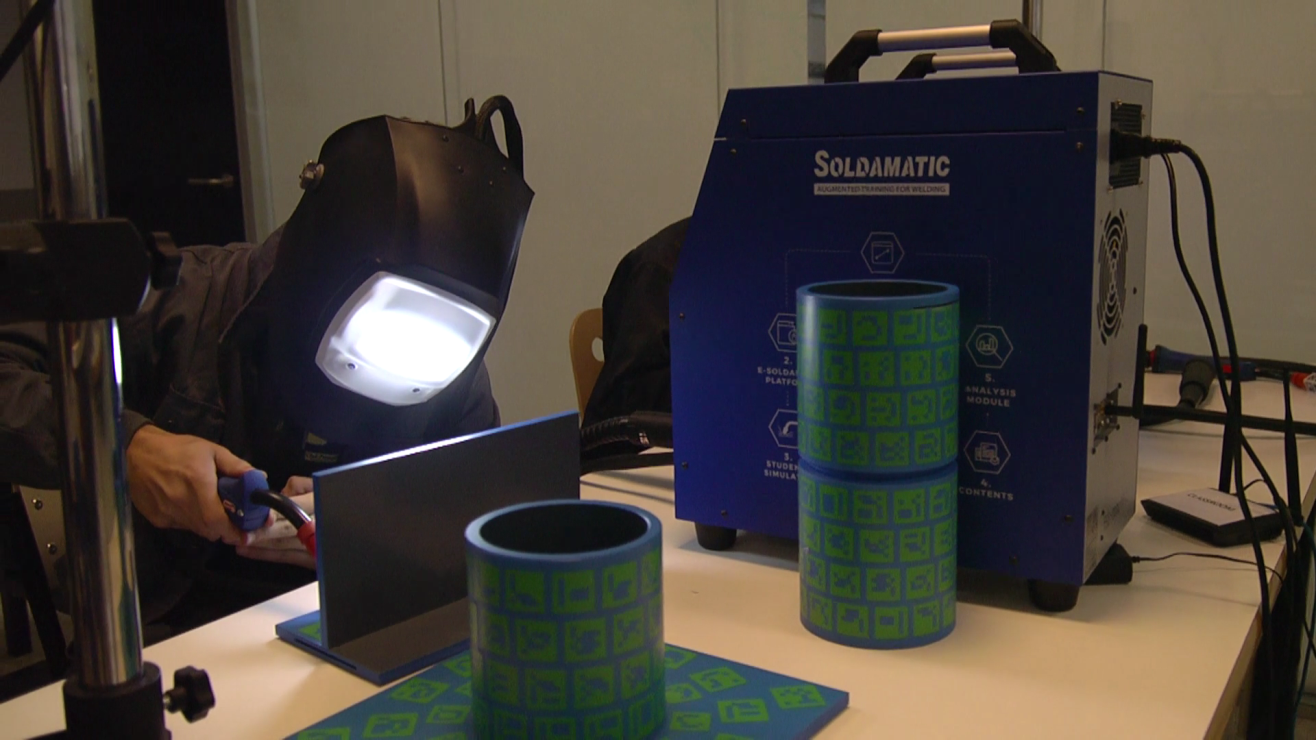 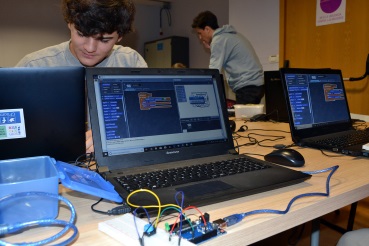 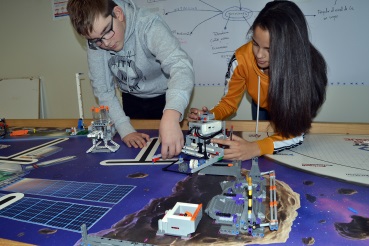 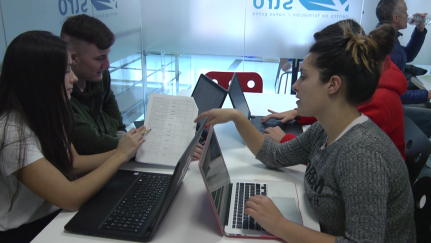 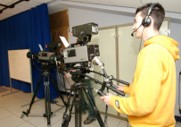 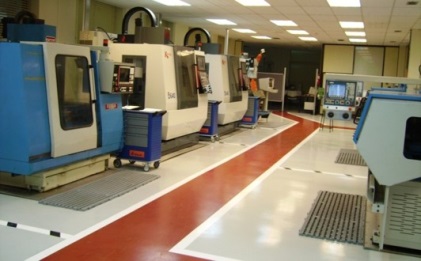 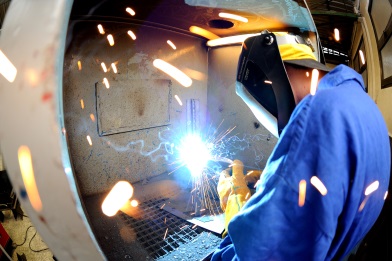 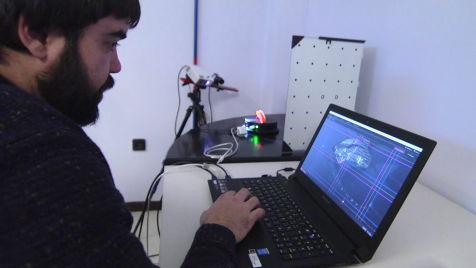 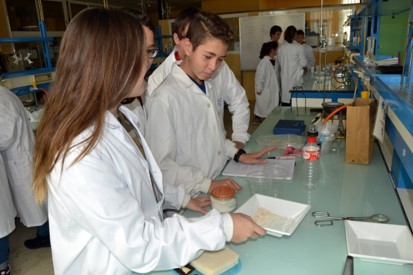 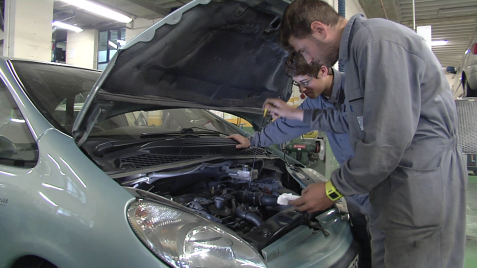 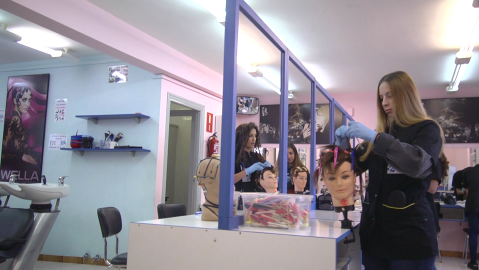 Our classrooms
Radio & TV room
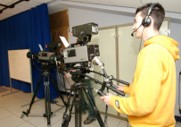 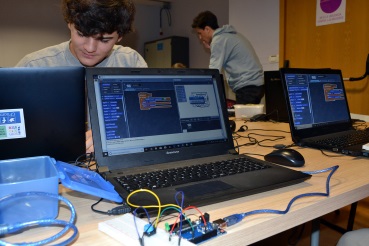 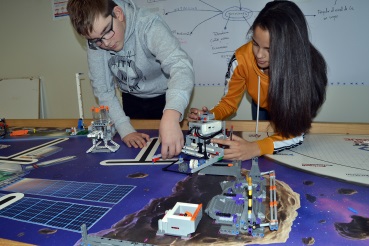 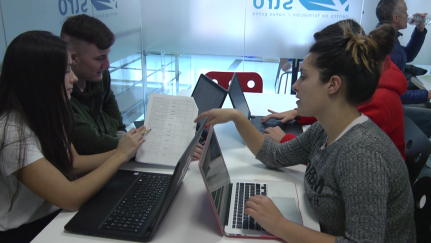 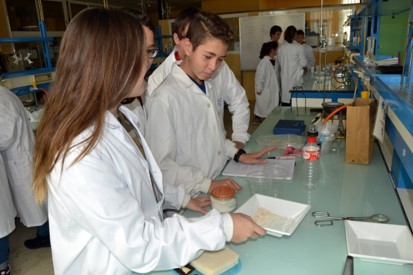 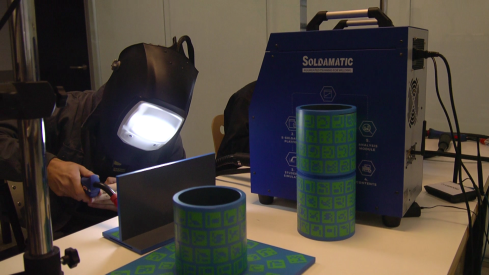 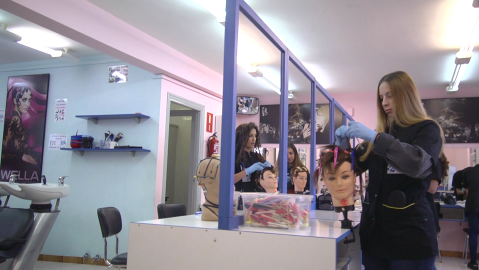 Our classrooms
Technology Bachillerato
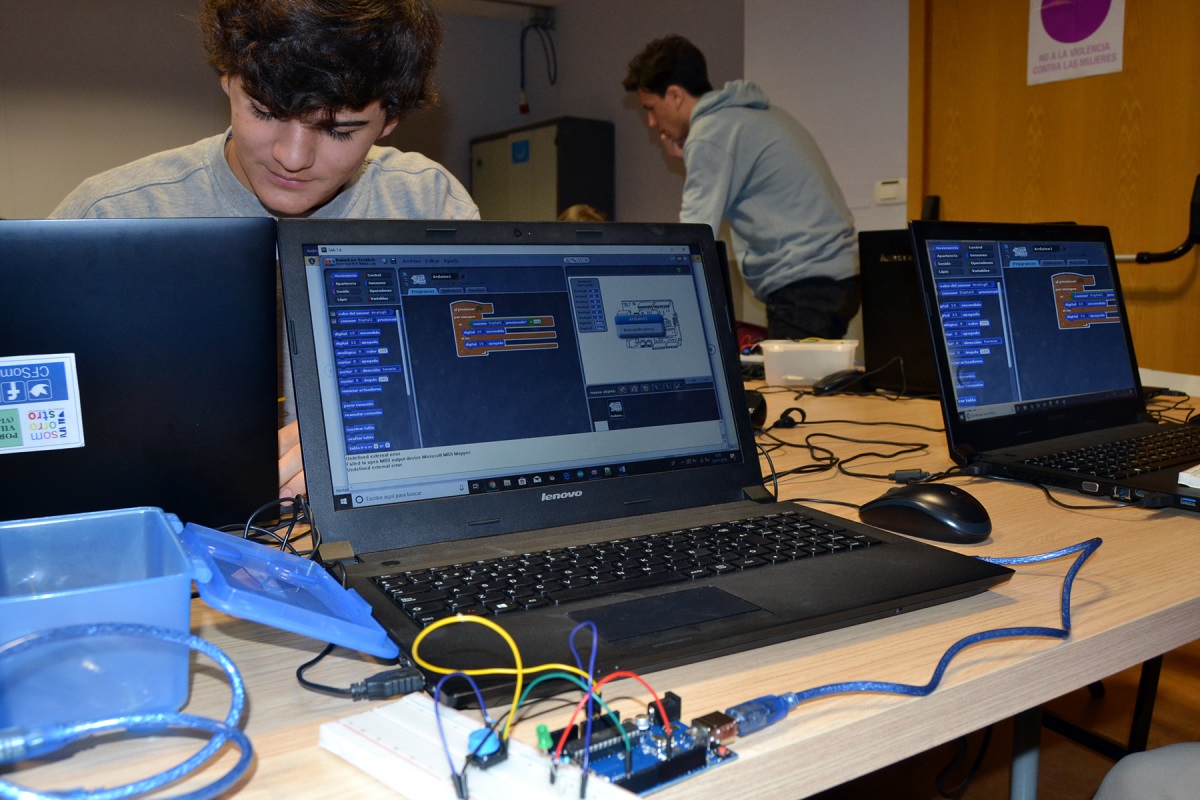 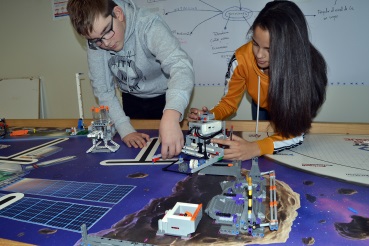 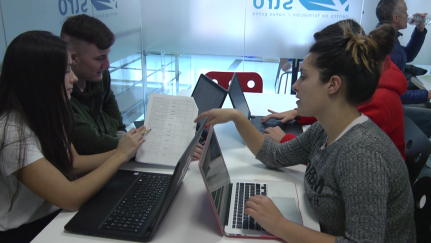 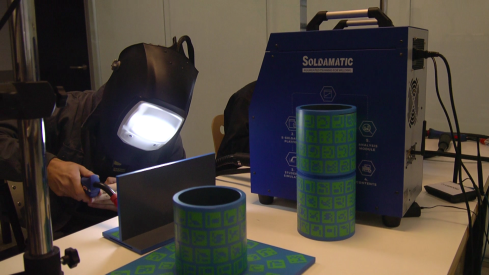 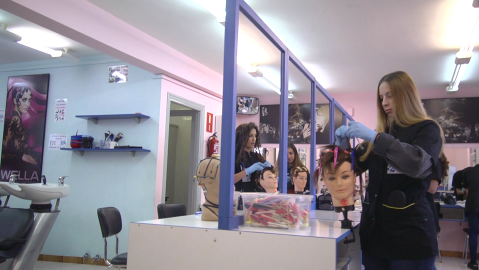 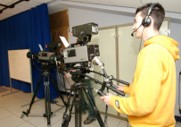 Our classrooms
LEGO Room
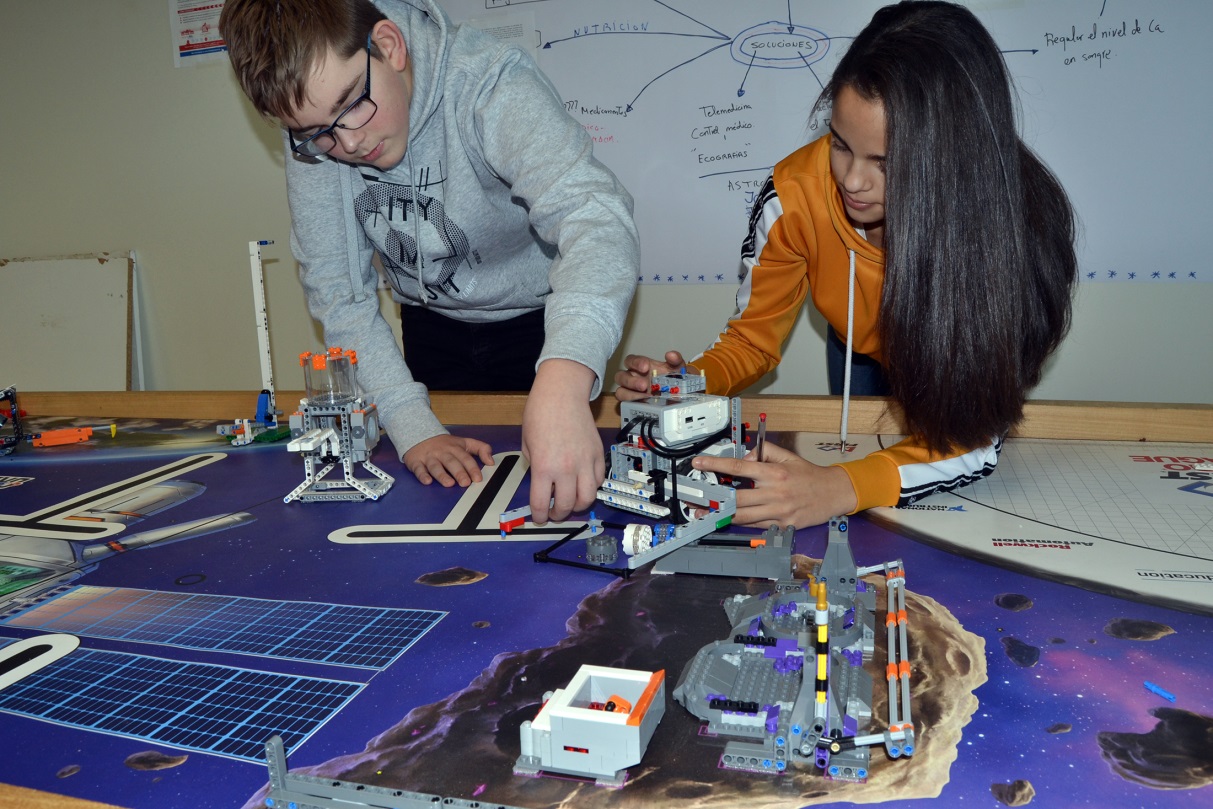 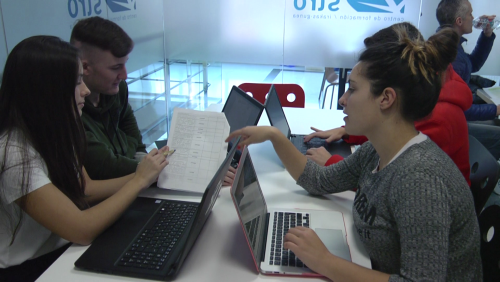 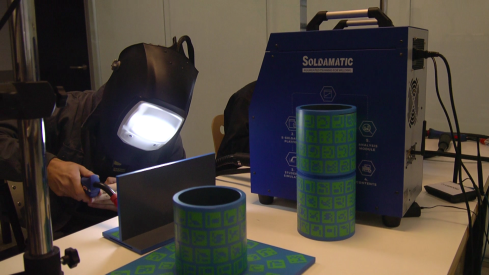 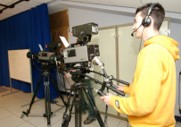 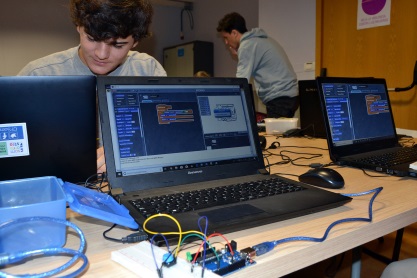 Our classrooms
Ethazi corner
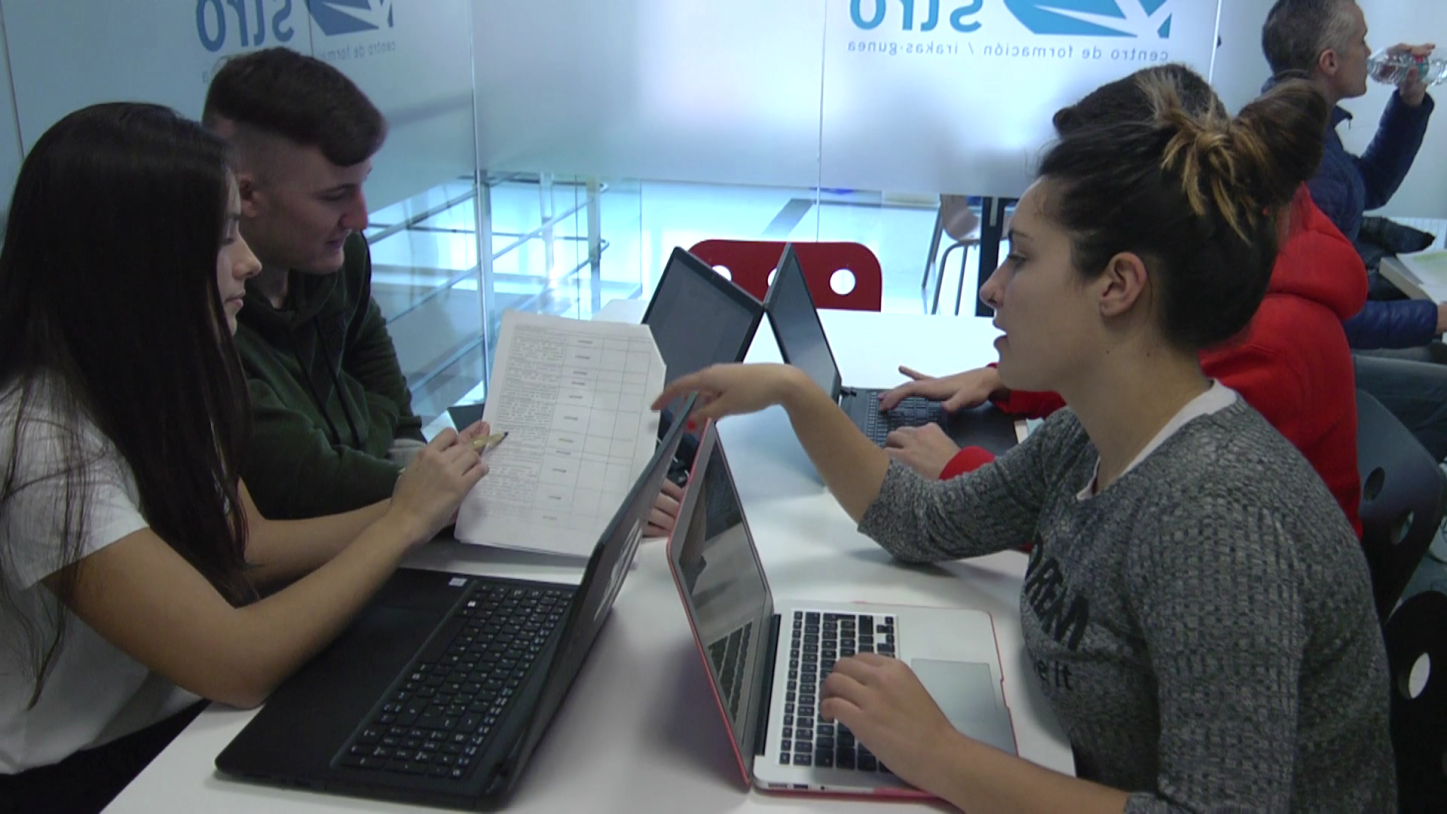 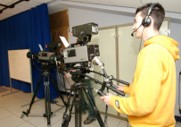 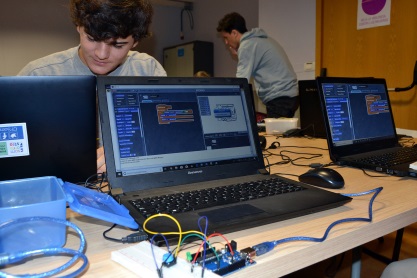 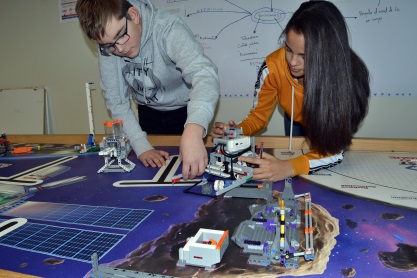 Complementary activities
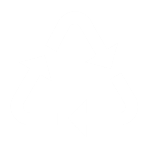 RECYCLING WITH HAHATAY
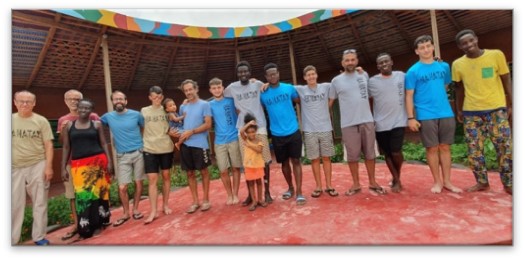 Complementary activities
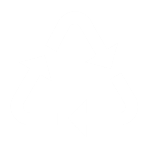 RECYCLING WITH HAHATAY
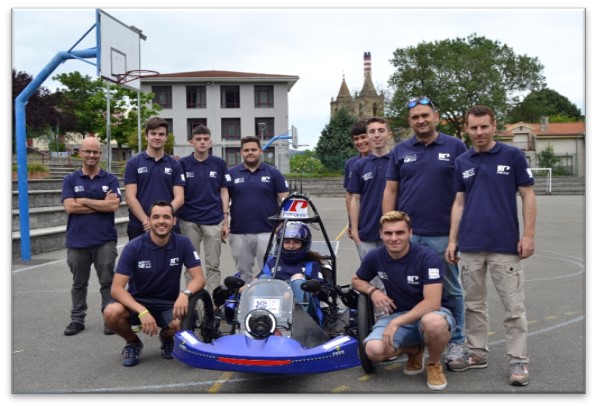 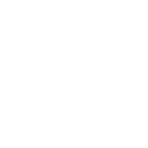 EUSKELEC PROJECT
Complementary activities
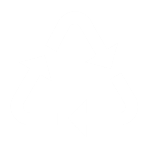 RECYCLING WITH HAHATAY
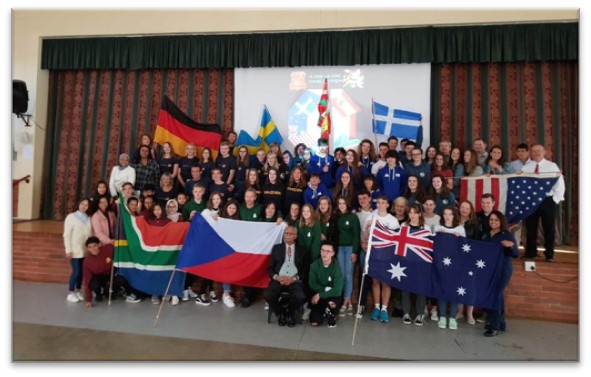 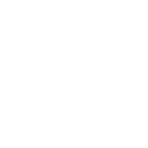 EUSKELEC PROJECT
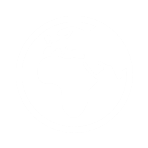 GLOBAL CLASSROOM PROJECT
Complementary activities
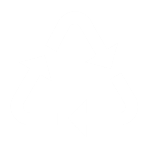 RECYCLING WITH HAHATAY
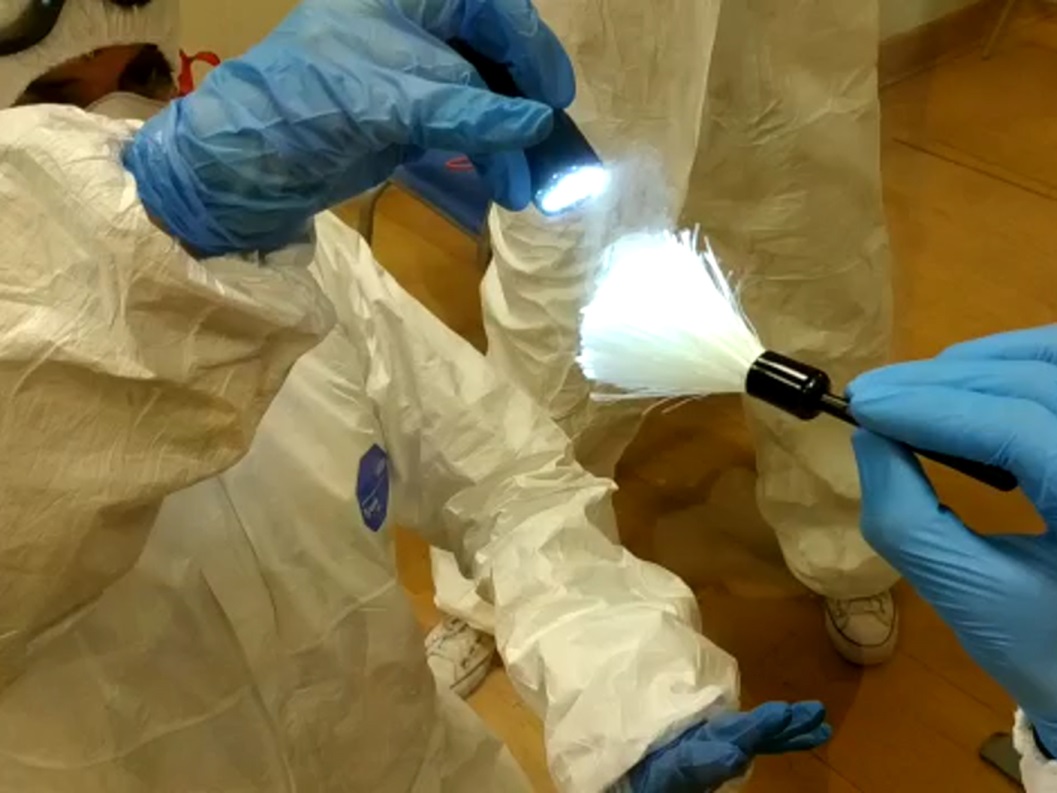 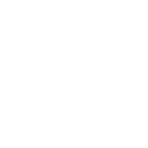 EUSKELEC PROJECT
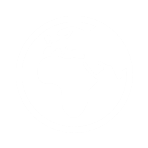 GLOBAL CLASSROOM PROJECT
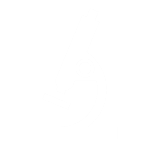 FORENSIC SCIENCE
Complementary activities
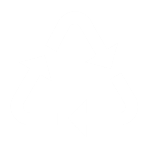 RECYCLING WITH HAHATAY
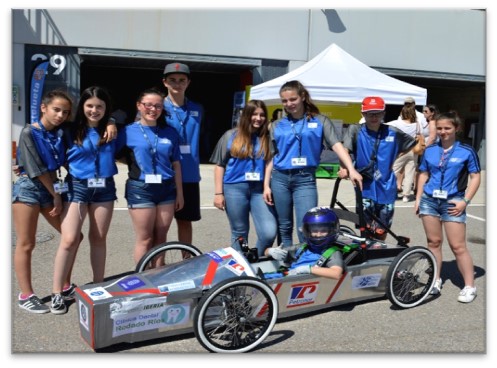 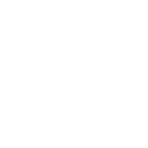 EUSKELEC PROJECT
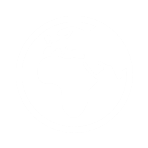 GLOBAL CLASSROOM PROJECT
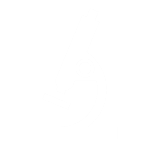 FORENSIC SCIENCE
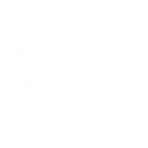 GREENPOWER PROJECT
Complementary activities
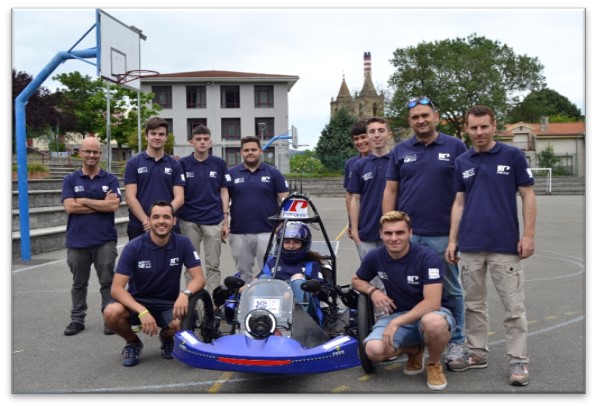 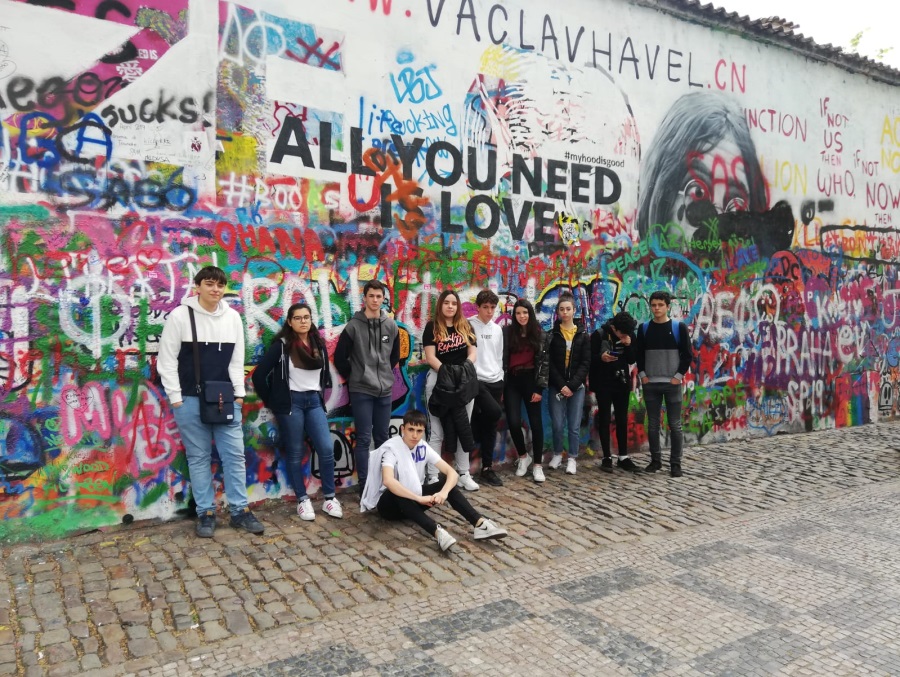 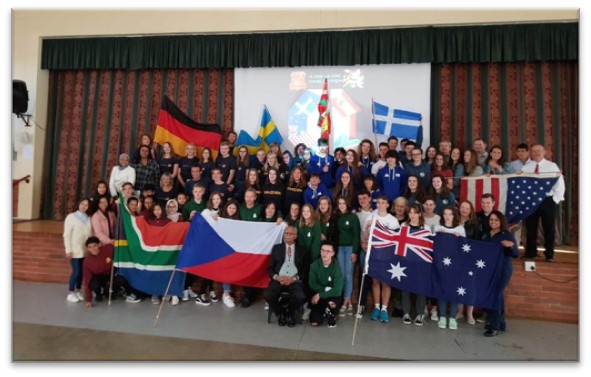 INTERCAMBIOS DE ALUMNADO
GLOBAL CLASSROOM
EUSKELEC
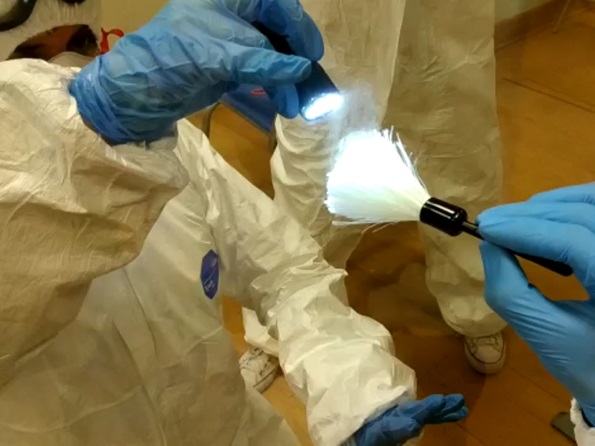 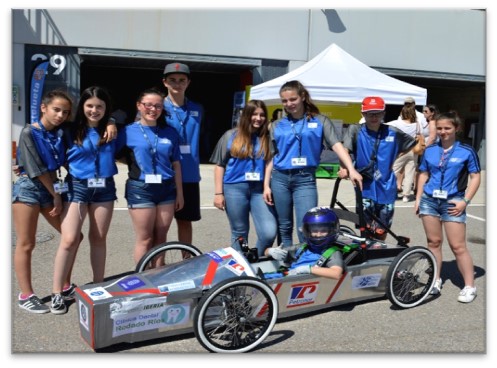 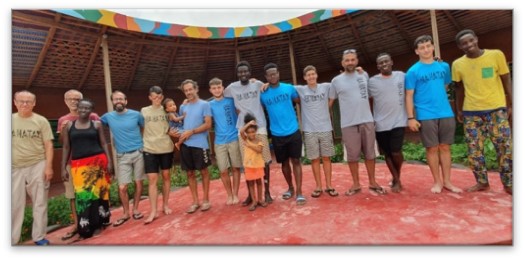 RECICLANDO CON HAHATAY
FORENSIC SCIENCE
GREENPOWER
Marcelo Gangoiti Award
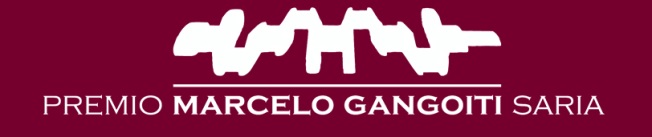 2022
1996
1997-2008
2008-2020
25. EDITION
Mebunik
Samper
Gosan
Onduline
Lehoiko Biotz
ICT-ICM
Precicast Bilbao
Troquevi
DIC Coatings
Autonervión
Inkoa
Astilleros Zamakona
MIESA
IMAR
Jota+ge
Petronor
Tecuni
Tamoin
Navacel
Bombardier
Metso
Prosertek
Lancor
Emica bombas
FIRST EDITION
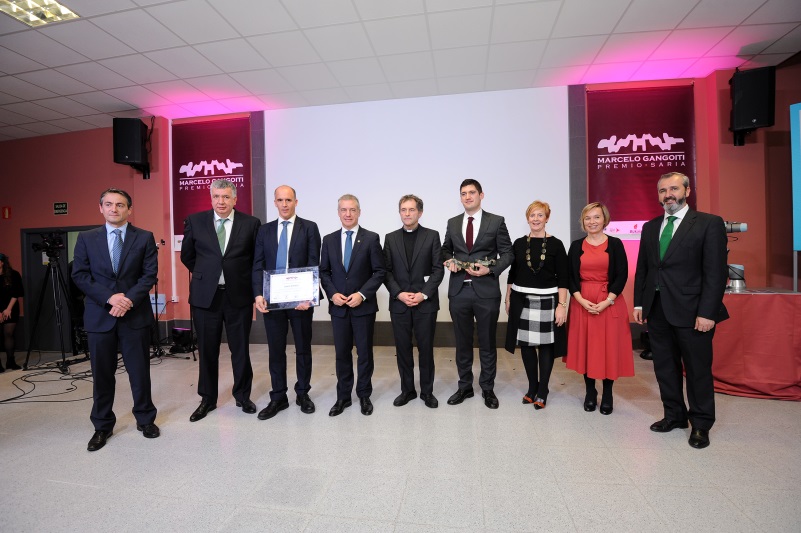 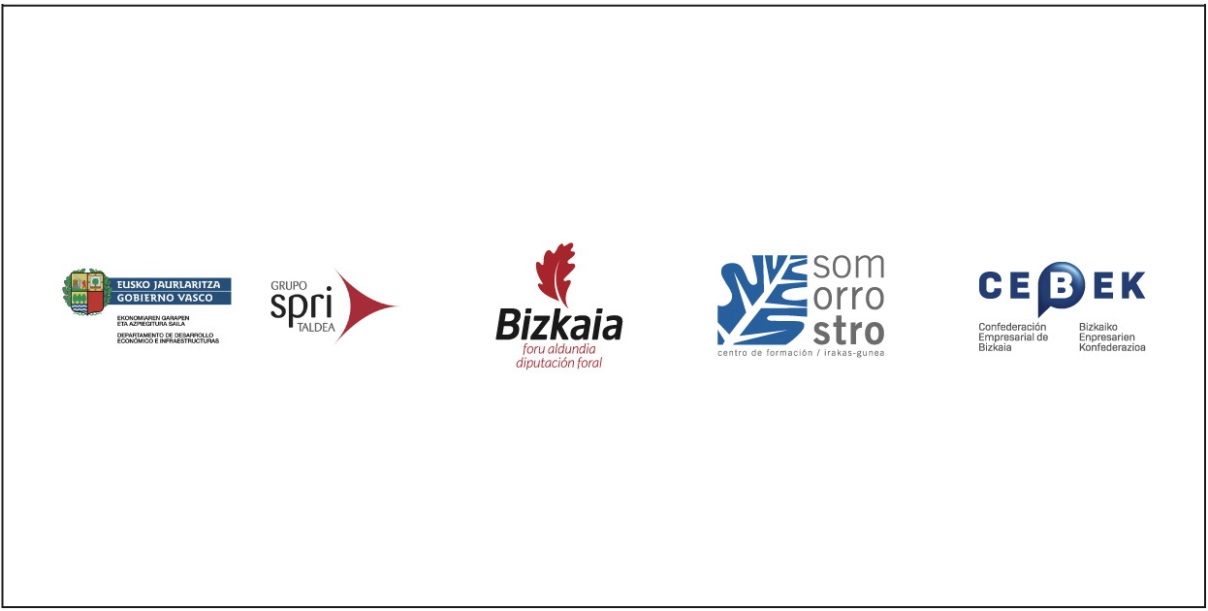 Strategic Alliances and Networks
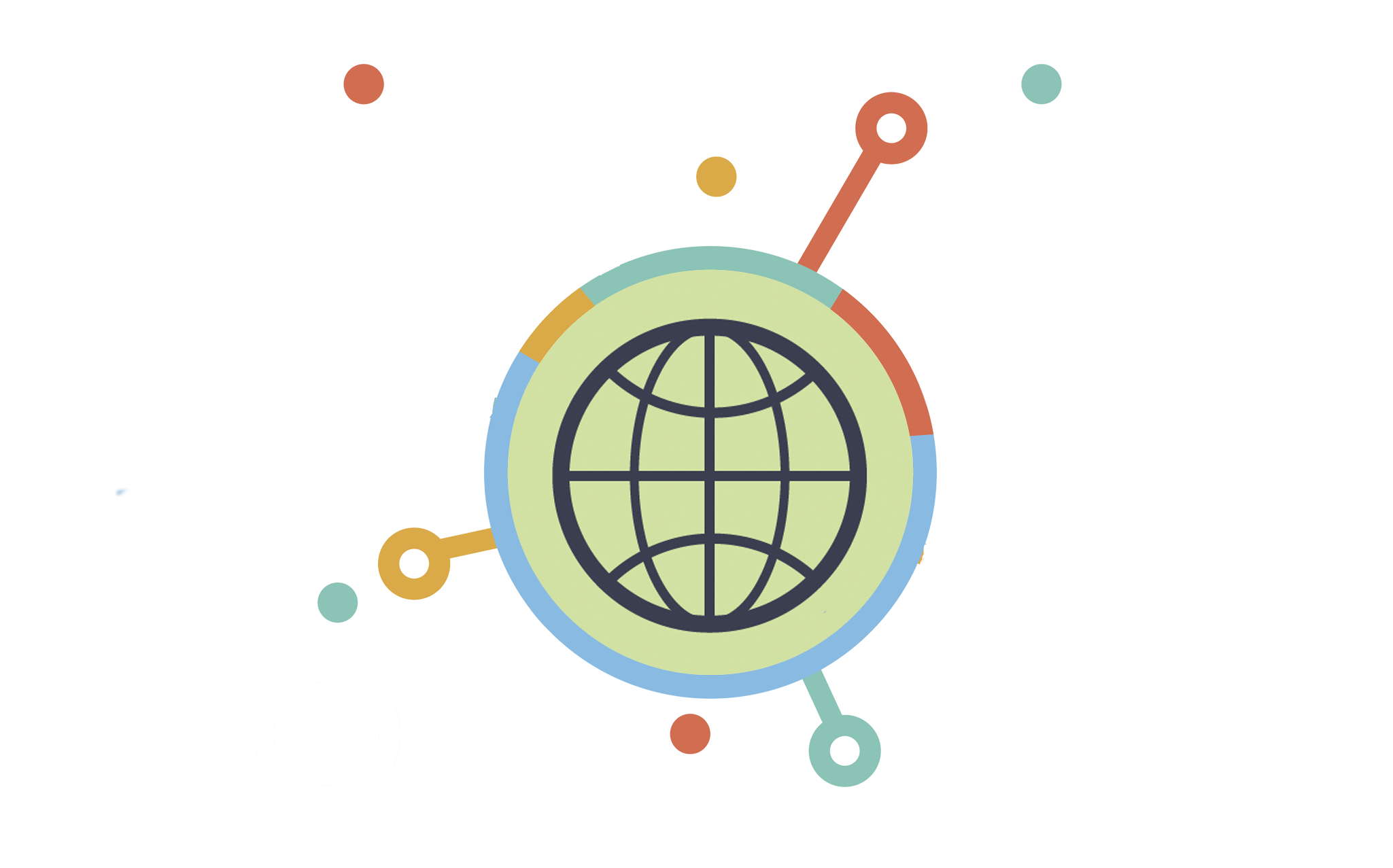 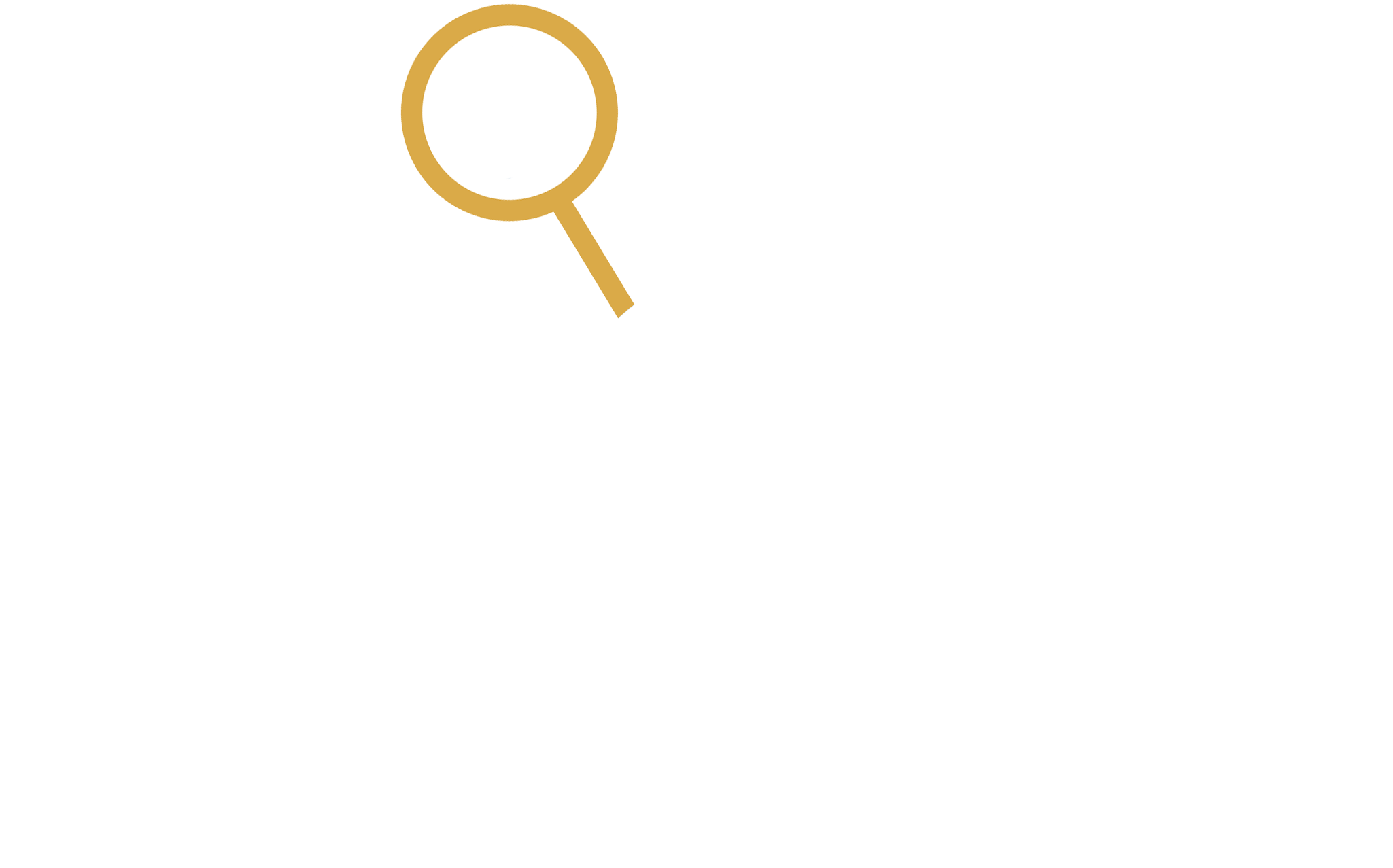 Association of Basque Vocational Training Centres for Social Initiative
Vocational Training Innovation Centre
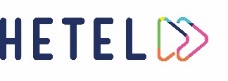 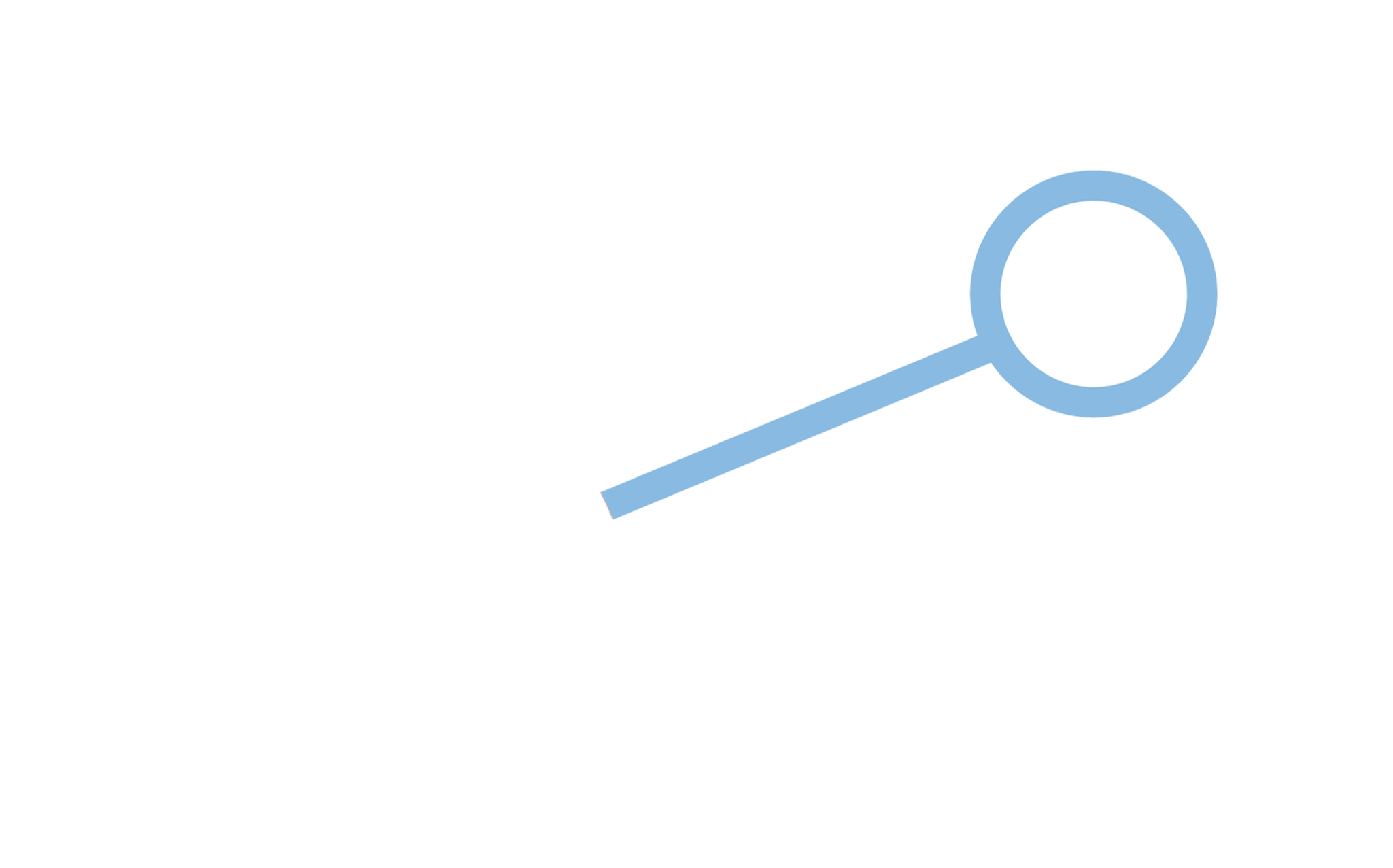 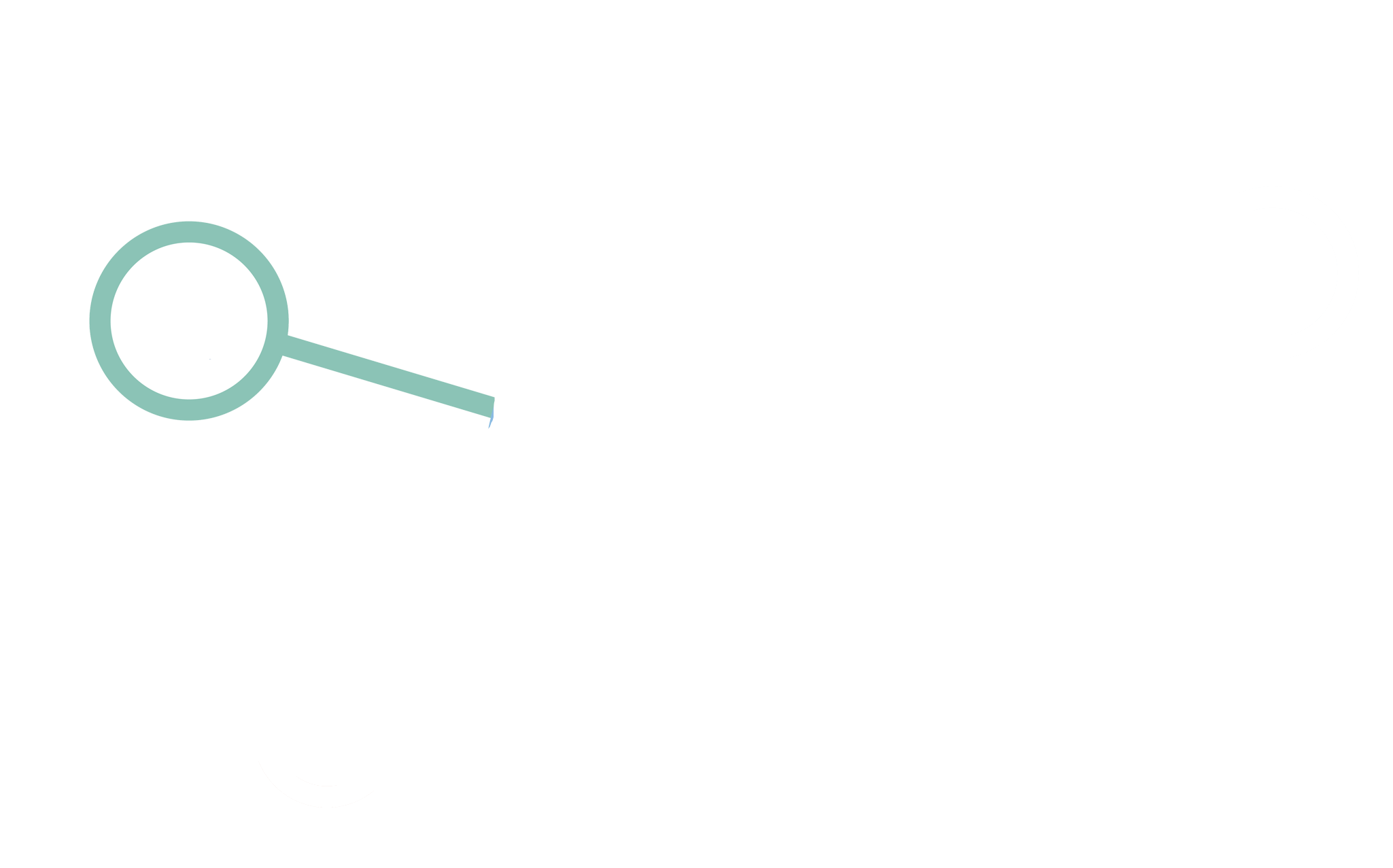 Diocesan Centers
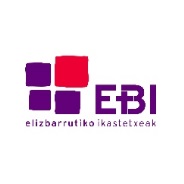 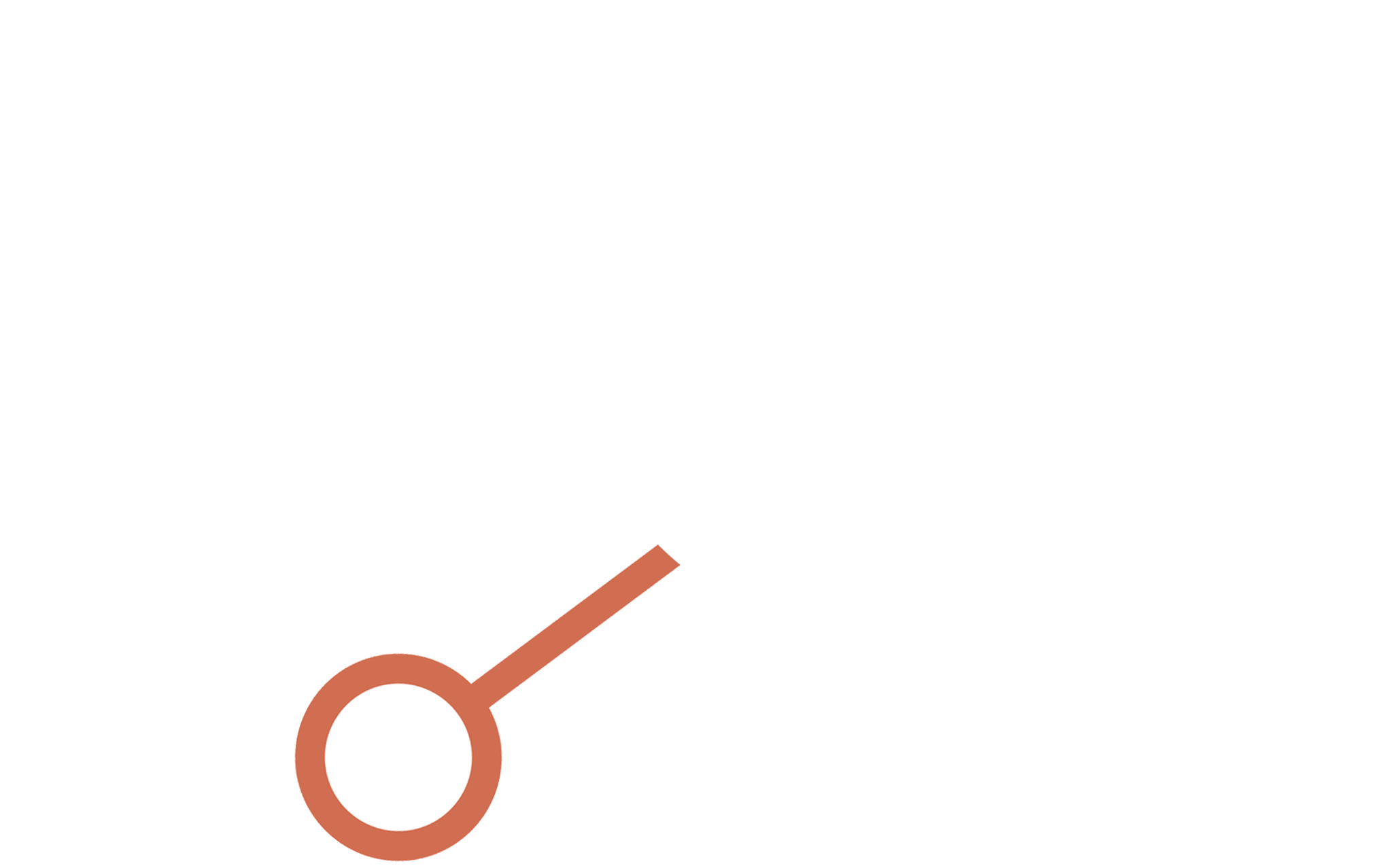 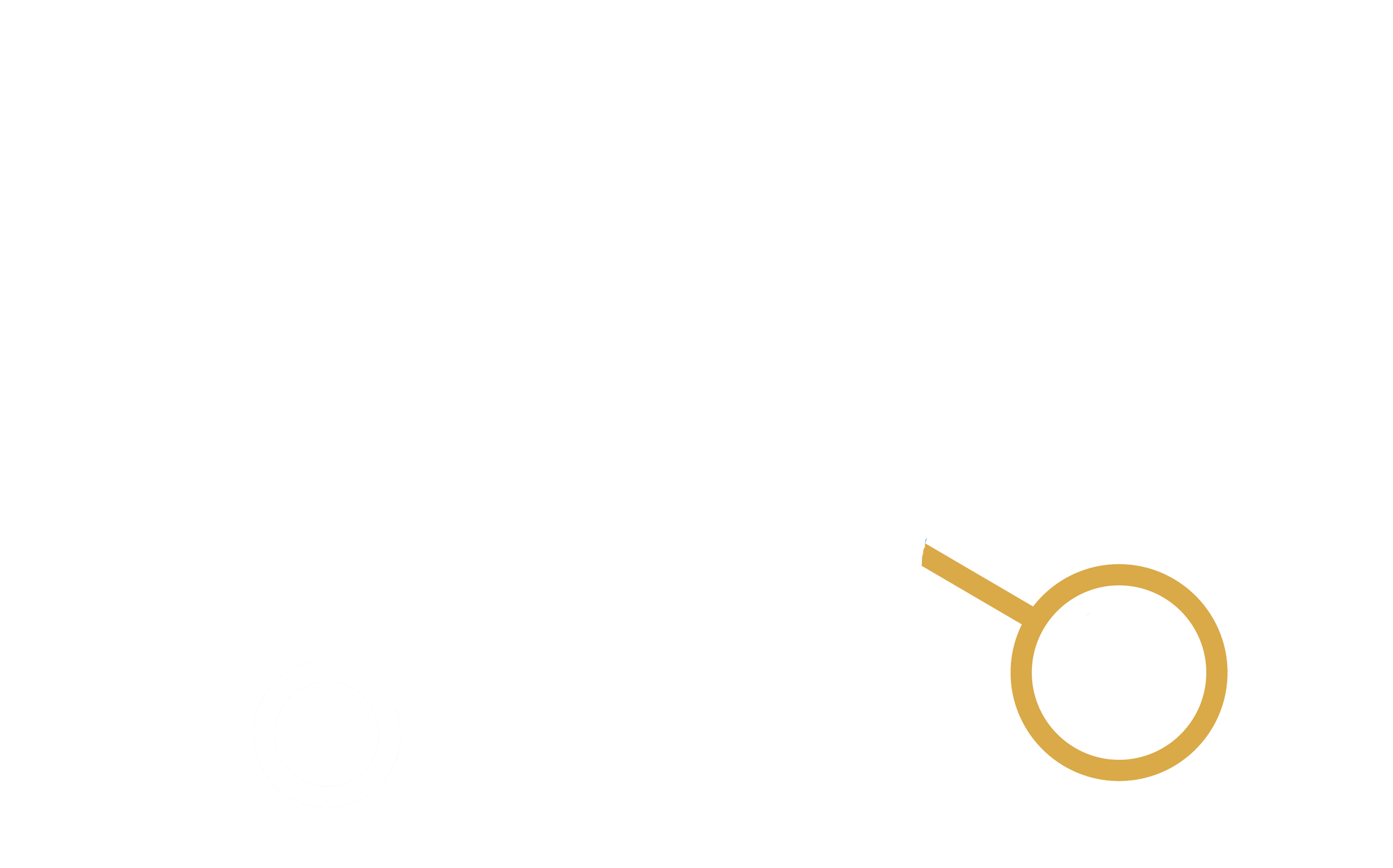 National Association of Vocational Training Centres
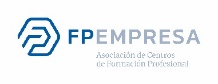 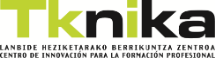 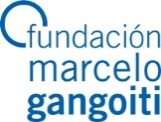 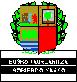 Other Alliances
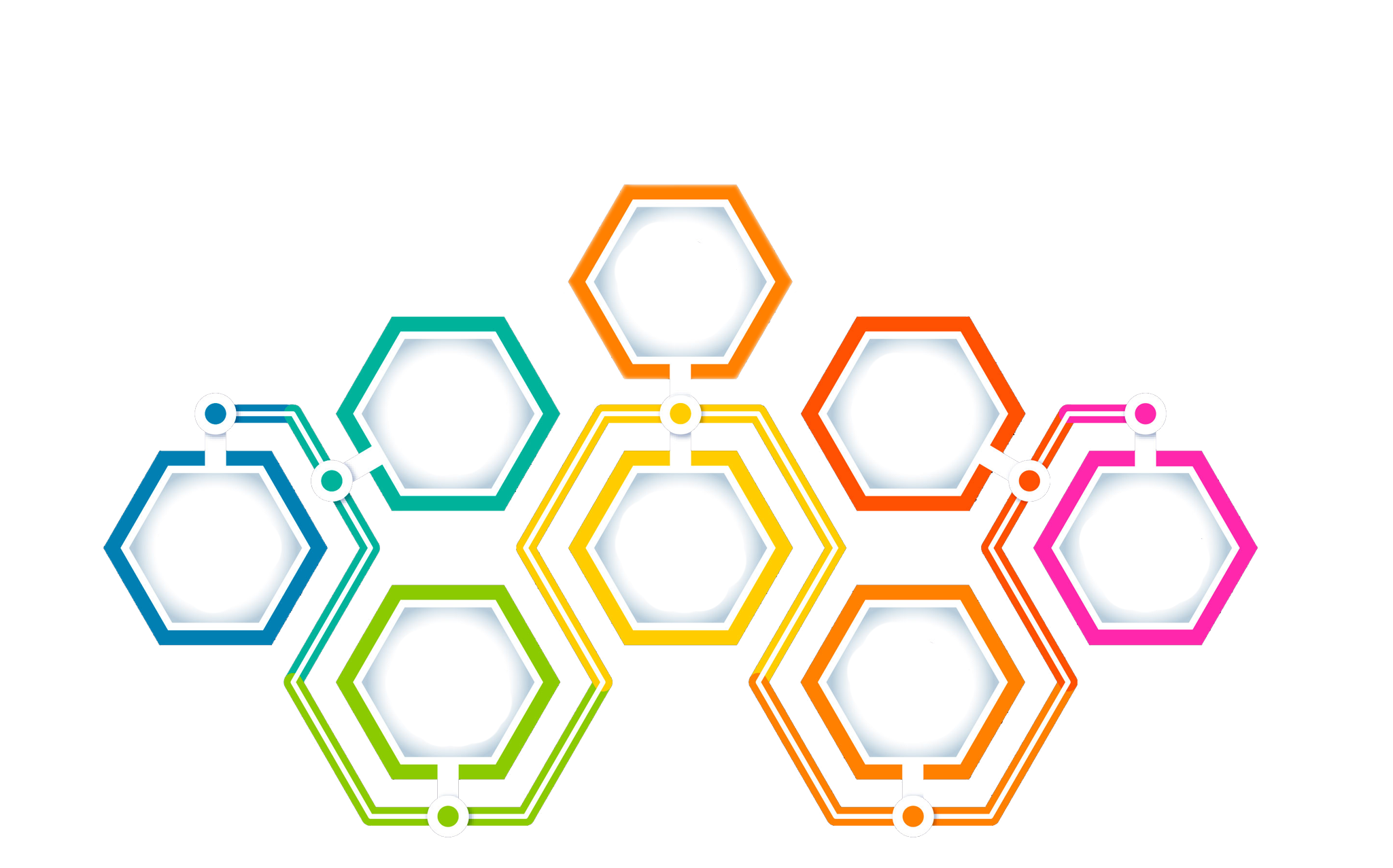 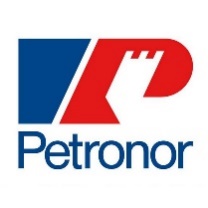 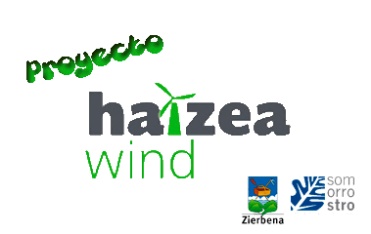 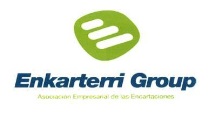 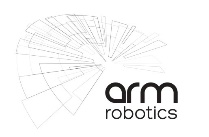 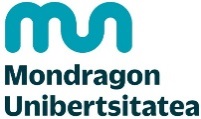 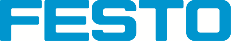 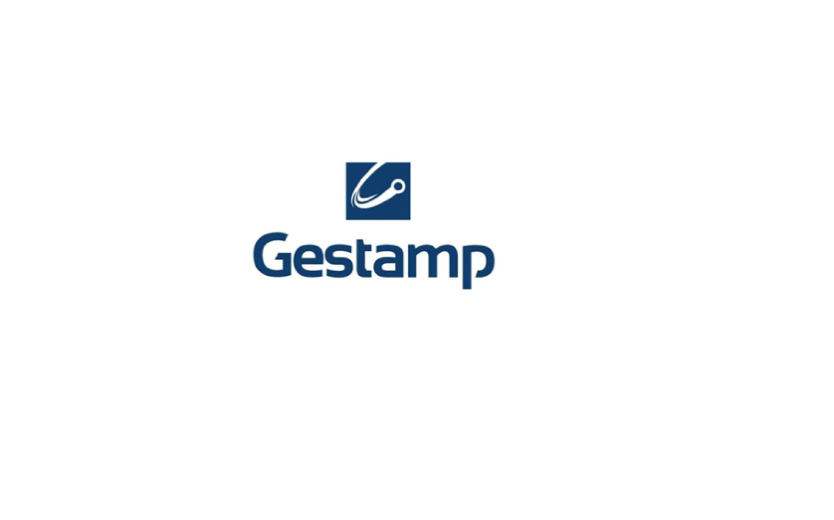 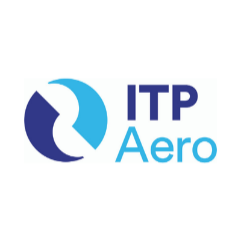 Add your detail text here. This is the placeholder column
International Projects
Its seeks to improve the abilities of caregivers of people suffering from dementia and Alzheimer
The aim of the project is to create new training contents related with microgrids, this new energy spectra based on renewable energies on a global basis.
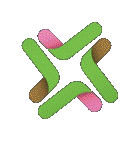 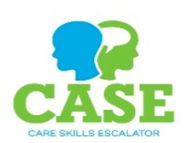 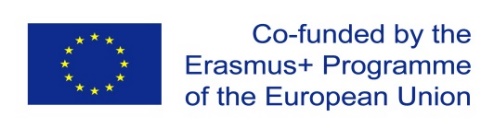 02
03
CASE
MICROGRIDS
This project pretends to create an app for low qualified people to work on basic skills such as numeracy, literacy, and other soft skills
Training for adult educators to acquire the technical and transversal knowledge required to apply VR and AR technologies in the classroom
01
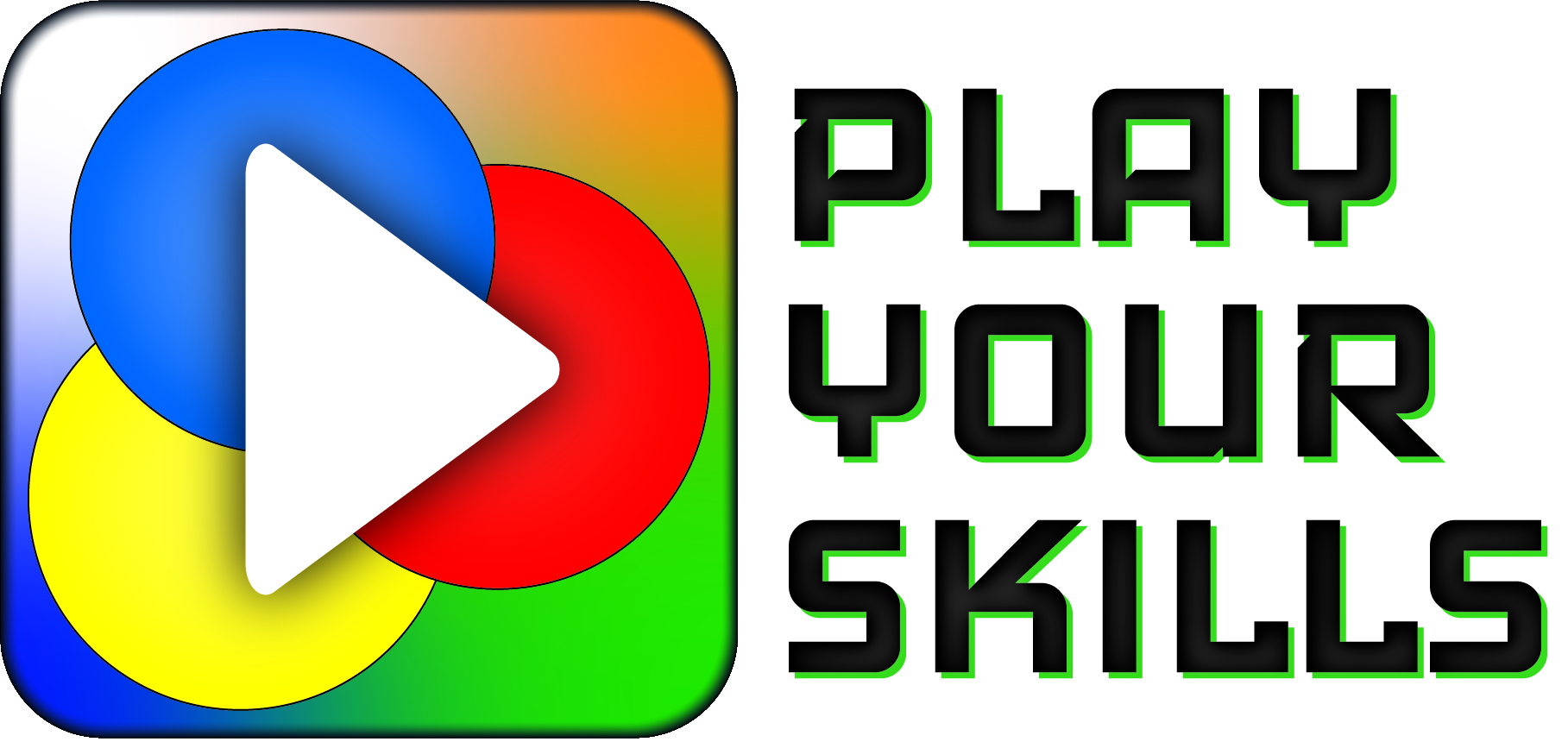 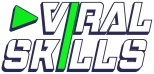 04
VIRAL SKILLS
PLAY YOUR SKILLS
Awards
GOLDEN A FOR ADVANCED MANAGEMENT
The award granted by the Basque Government through EUSKALIT after an evaluation focused on five key elements in management: Strategy, Customers, People, Society and Innovation.
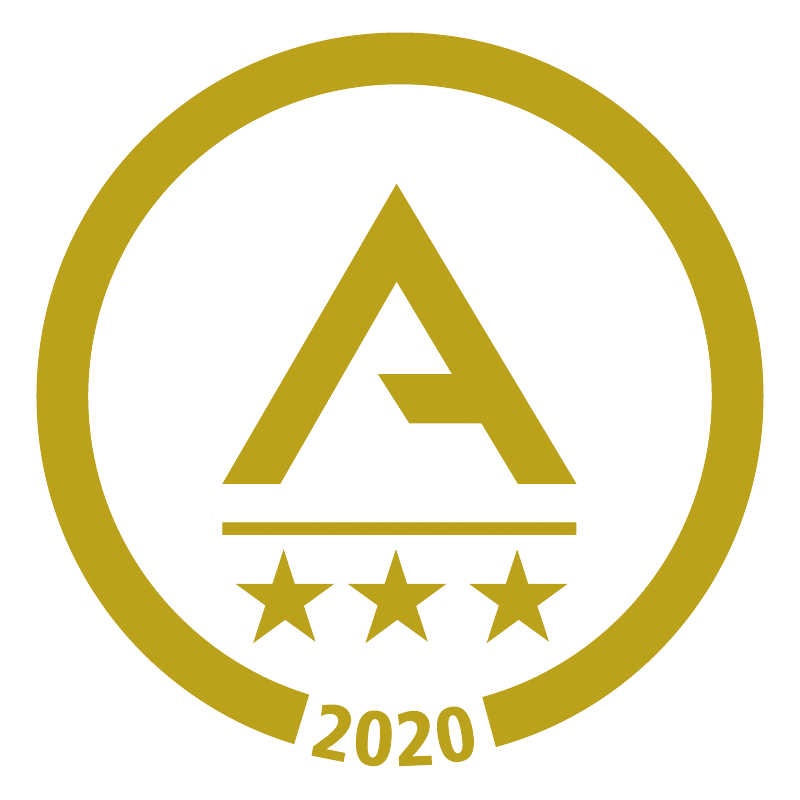 CENTRO FARO PARA LA TRANSFORMACIÓN SOCIAL
Named by Unesco Etxea as  a 'Lighthouse Centre' for its choice of Education for Social Transformation.
PREMIO QUALITY INNOVATION AWARD
Prize in the Innovation in the Education sector category, in the Euskadi phase
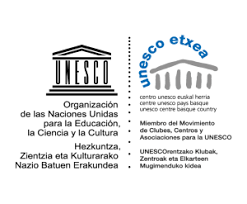 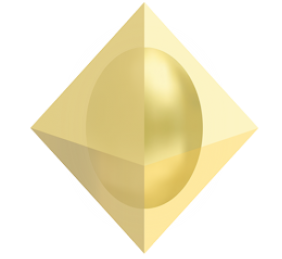 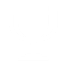 PREMIO NACIONAL DE APRENDIZAJE Y SERVICIO
Development Cooperation Award for our project "RECYCLING WITH HAHATAY"
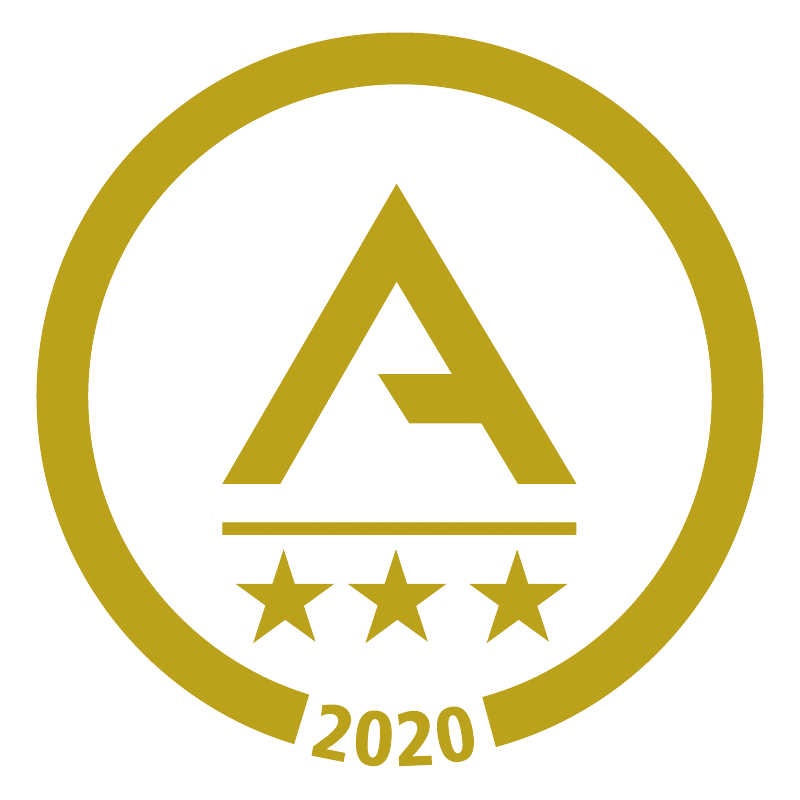 PREMIO EUSKALIT DE BUENAS PRÁCTICAS
SDG Integration in Organisations Award
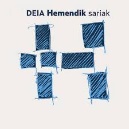 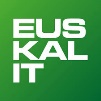 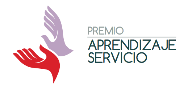 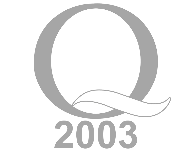 PREMIO DEIA HEMENDIK SARIA
Recognition for work and social work in the mining area
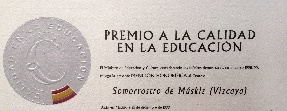 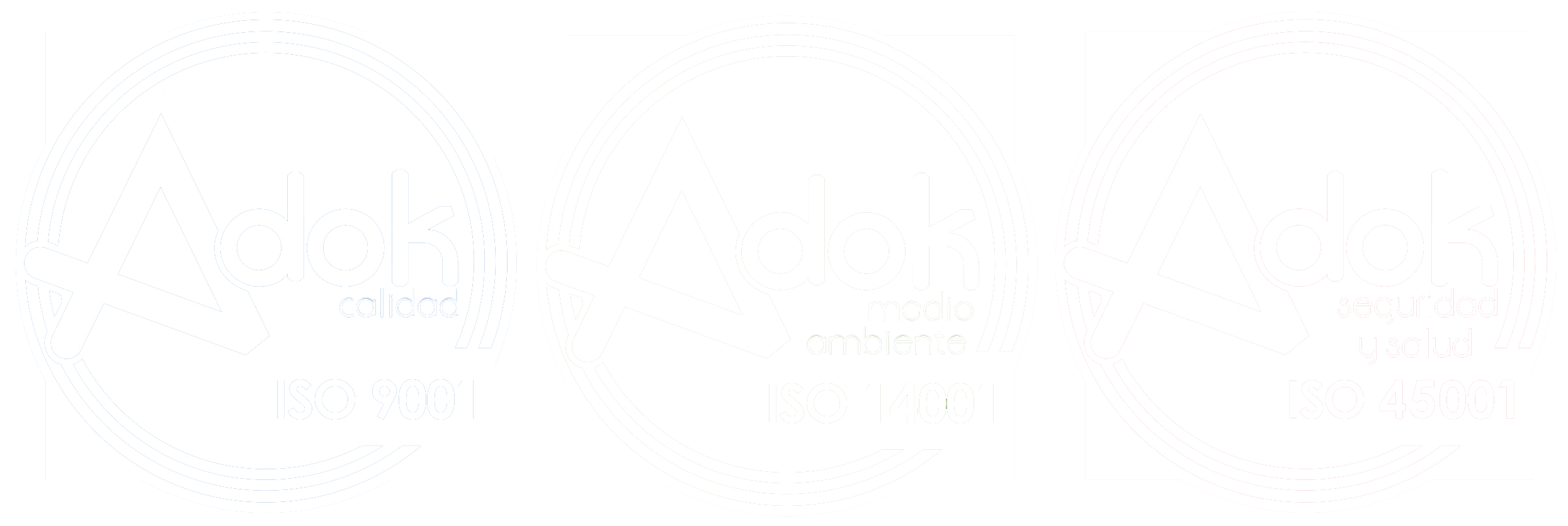 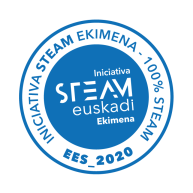 GORAKIDE
Recognition for commitment to people with intellectual disabilities
SELLO STEAM EUSKADI
For contributing to making the Basque Country a more innovative territory with our projects to promote STEAM Education.
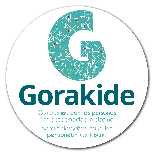 SELLO ENKARTERRI GREEN
Enkarterri Green recognises our corporate social responsibility model
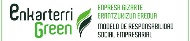 STARTINNOVA
Different entrepreneurship awards for the projects presented by our VET students.
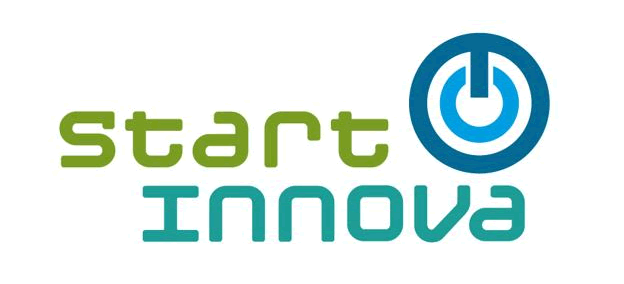 Thank you for
your attention!
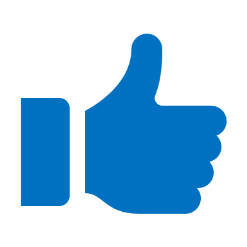 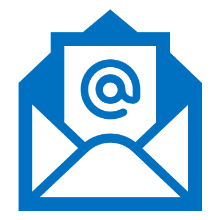 europe@somorrostro.com